IEEE ICASSP 2022
End-to-End Speech Recognition from Federated Acoustic Models
Yan Gao, Titouan Parcollet, Salah Zaiem, Javier Fernandez-Marques, Pedro P. B. de Gusmão, Daniel J. Beutel, Nicholas D. Lane
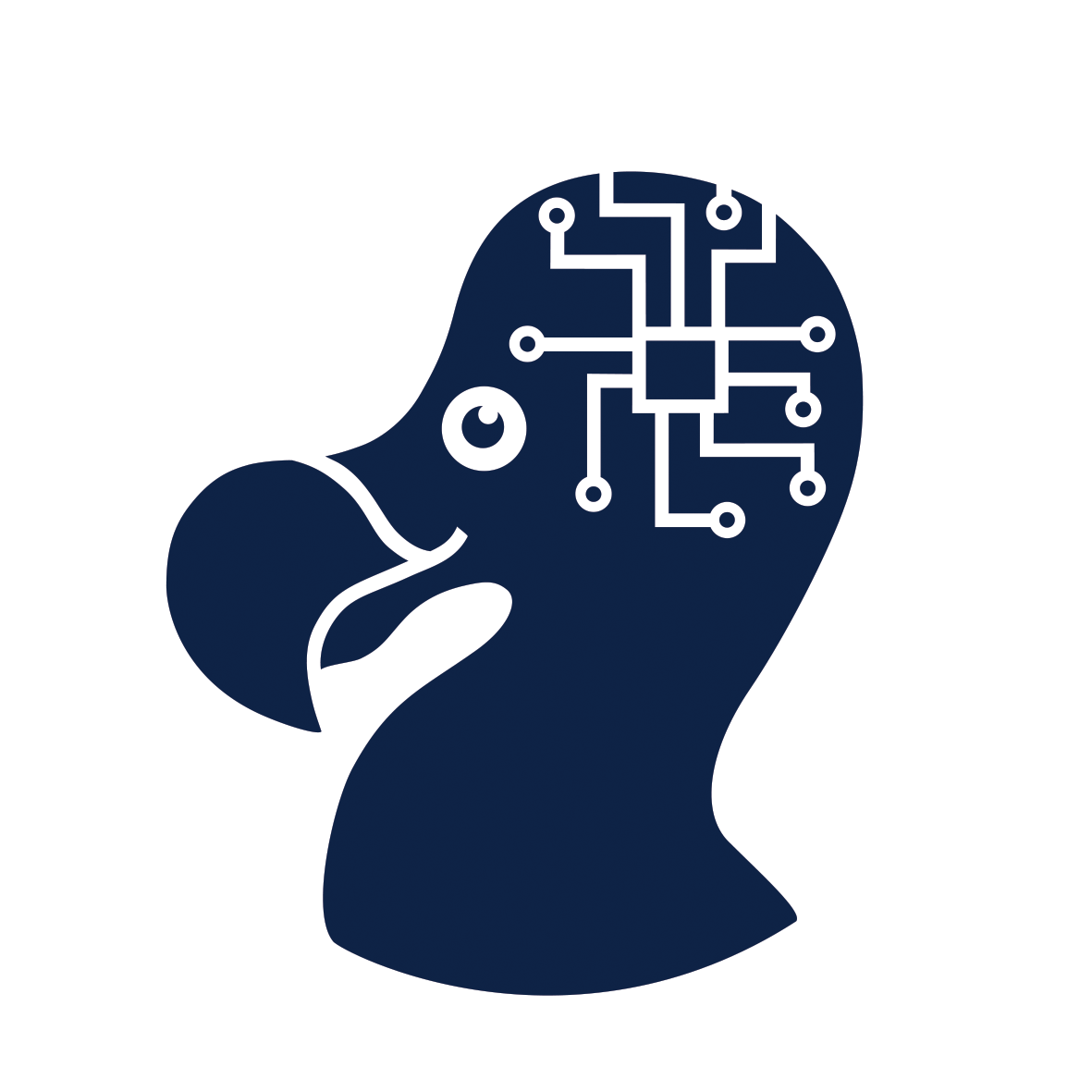 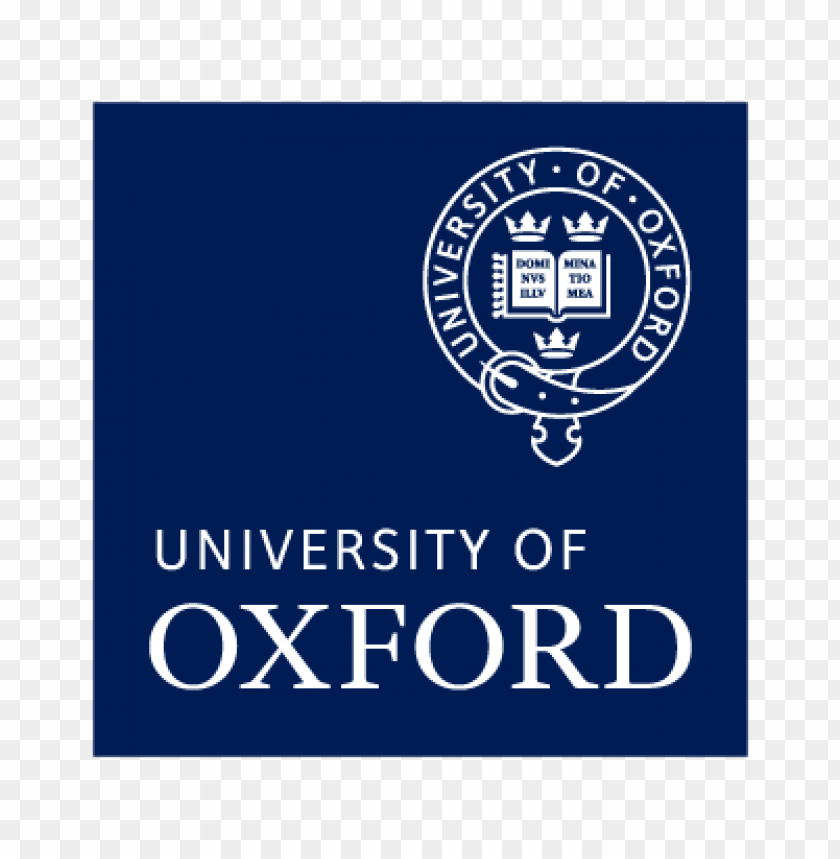 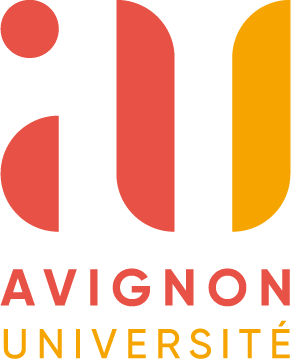 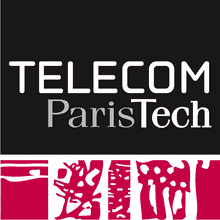 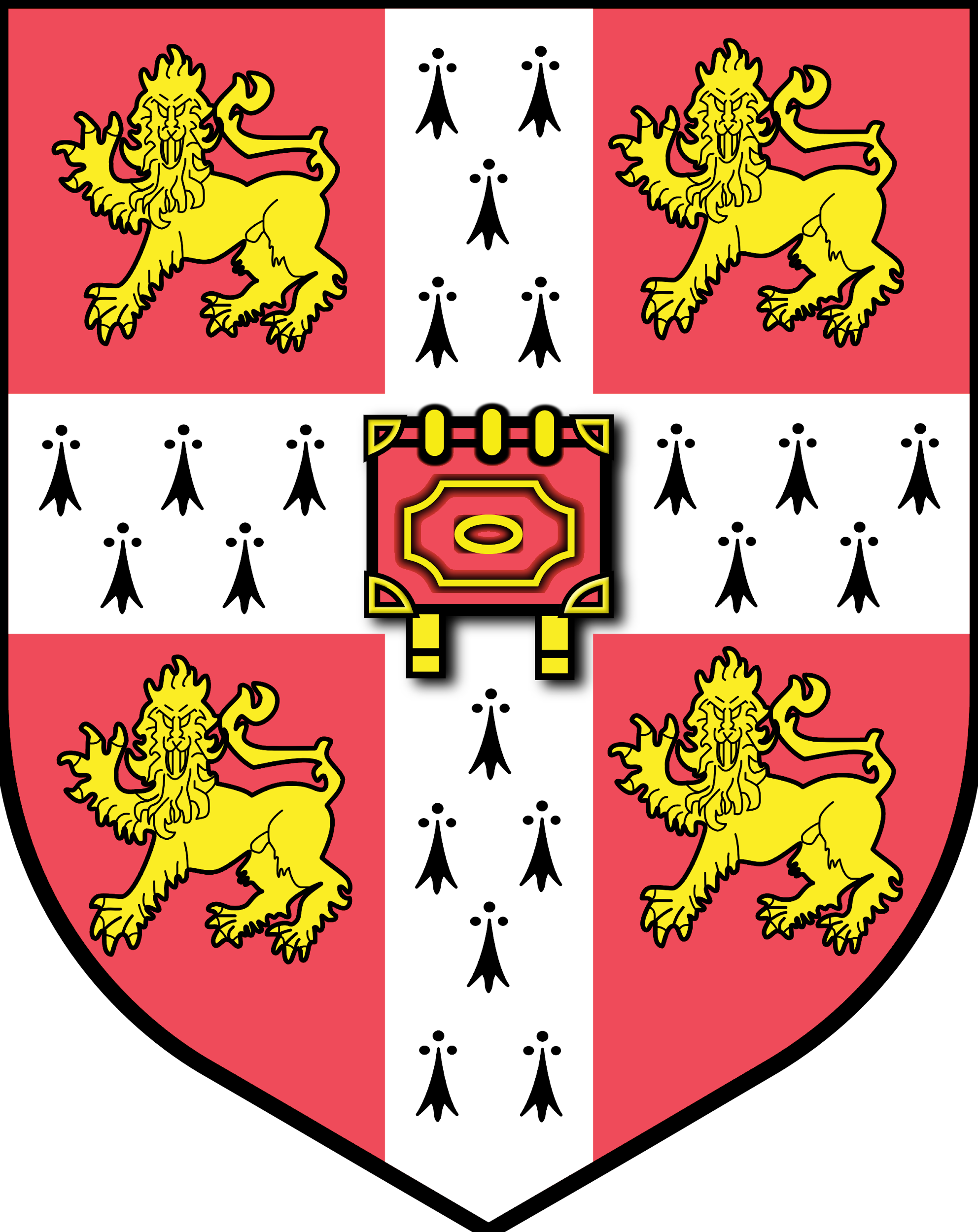 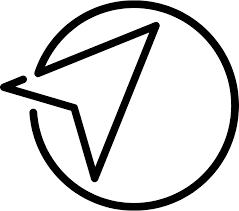 IEEE ICASSP 2022
Motivations
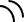 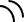 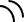 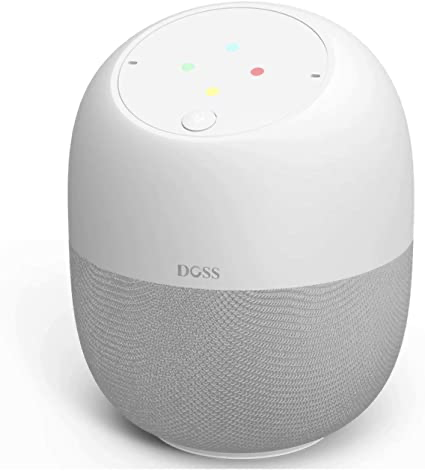 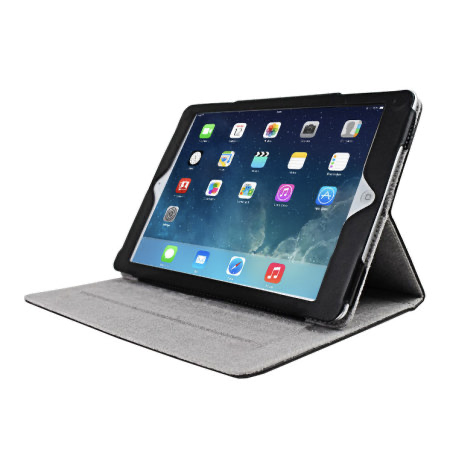 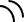 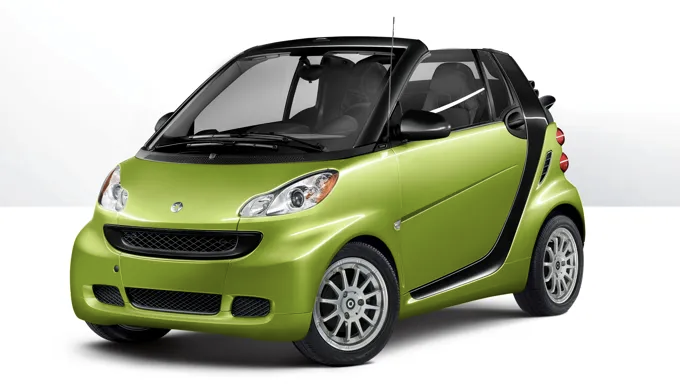 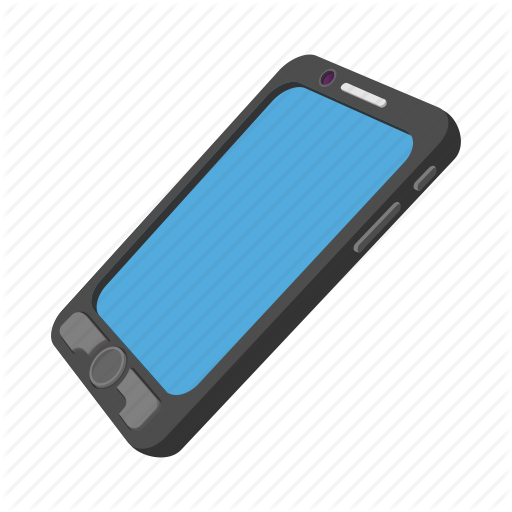 A lot of audio data generated from edge devices everyday…
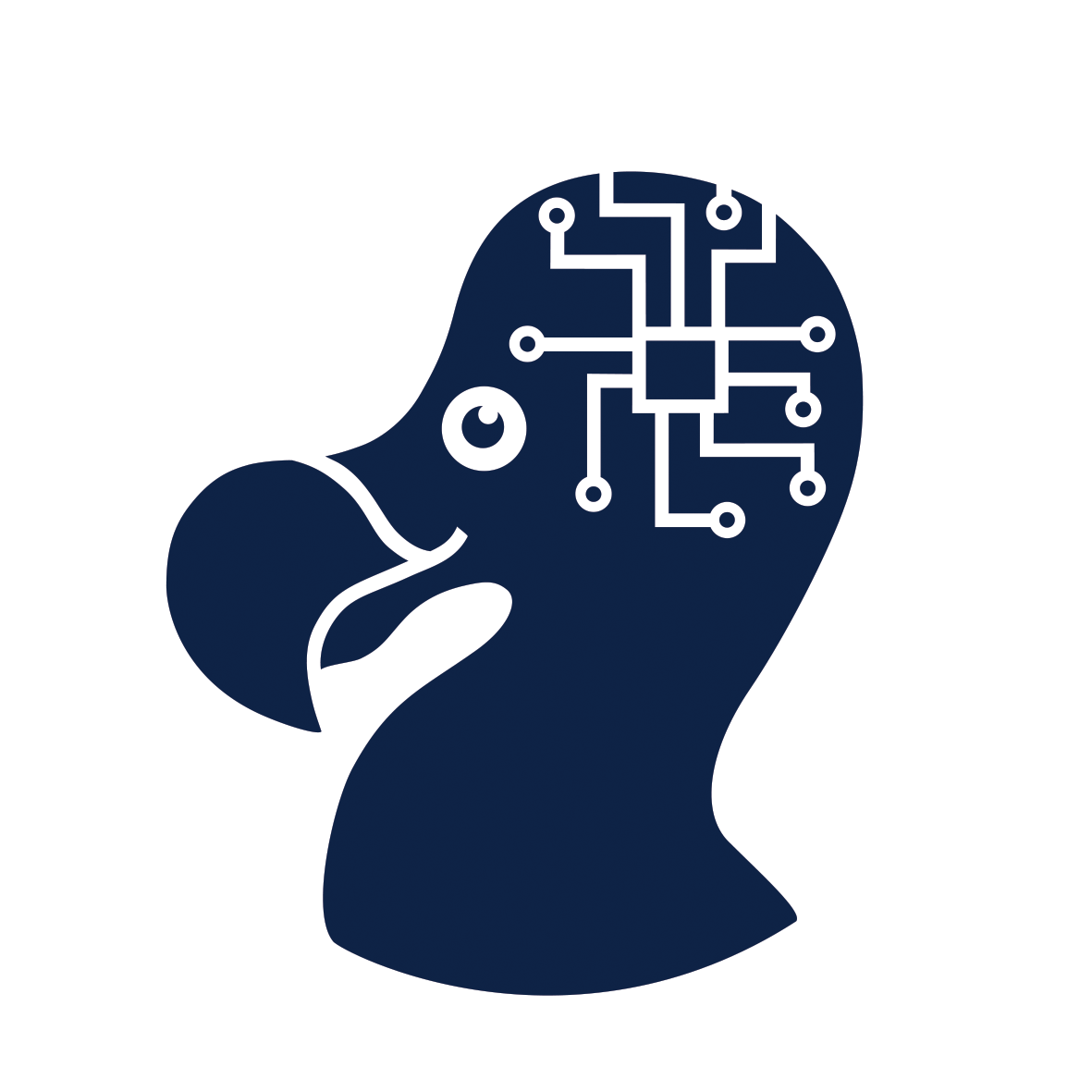 1
IEEE ICASSP 2022
Motivations
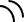 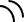 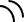 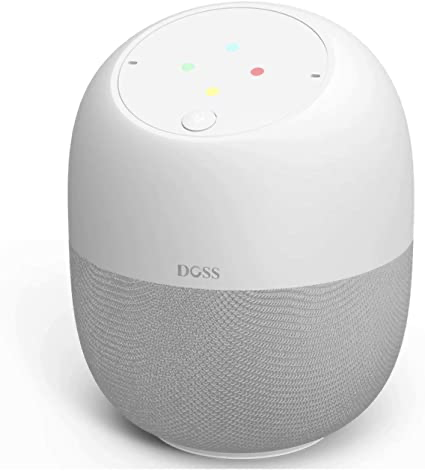 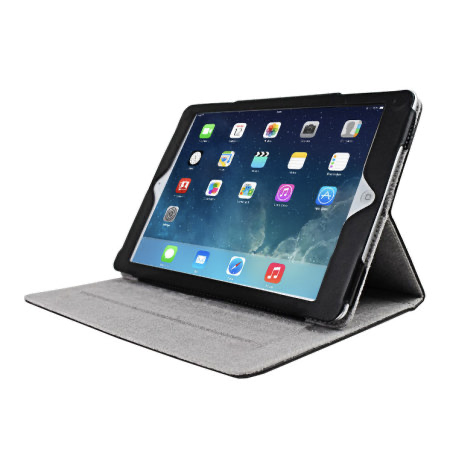 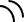 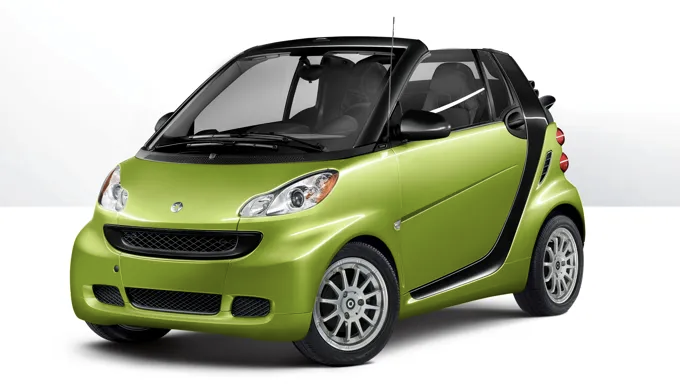 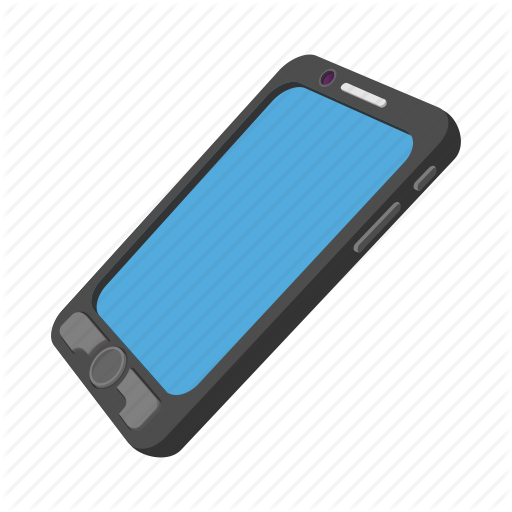 A lot of audio data generated from edge devices everyday…
User data is of private nature.
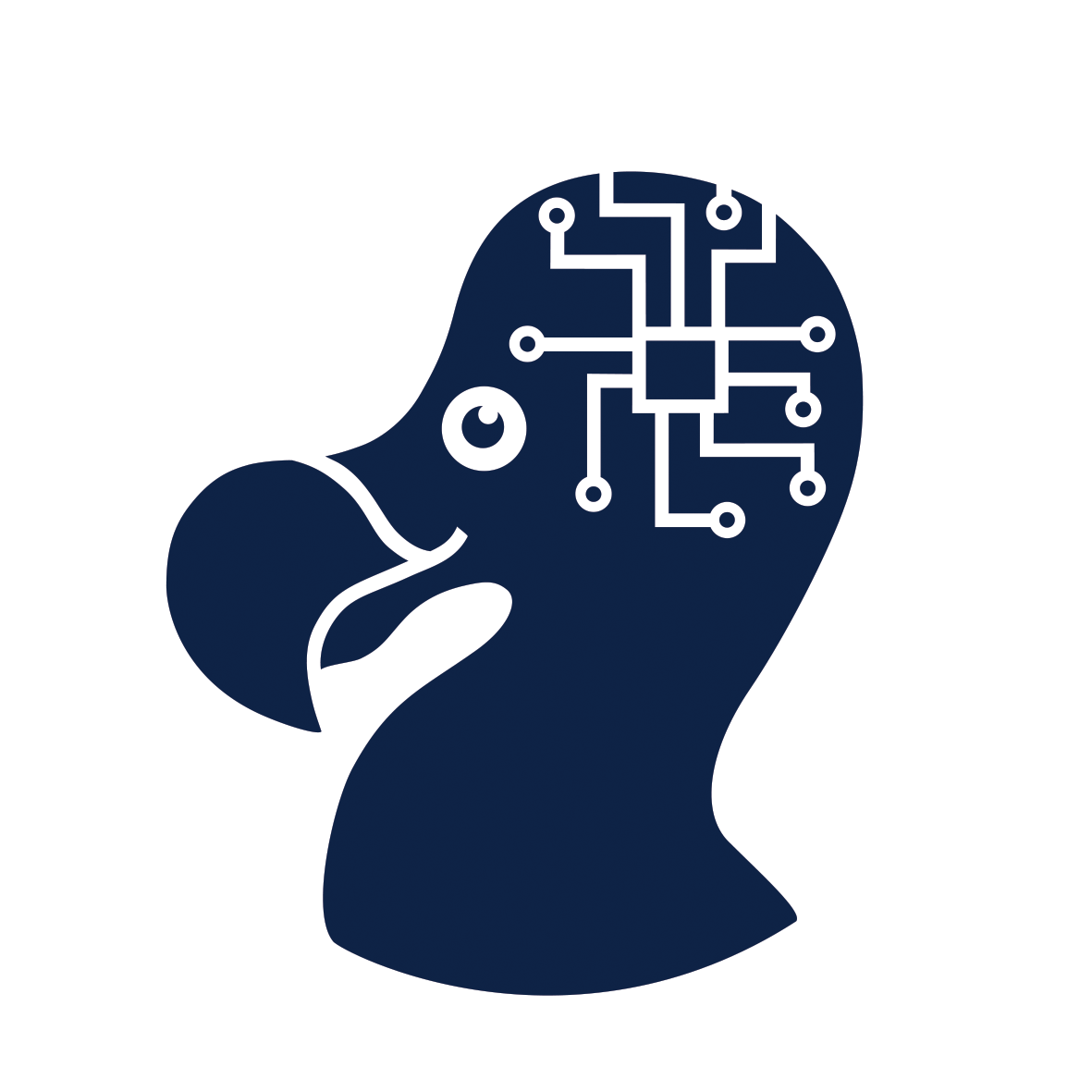 1
IEEE ICASSP 2022
Motivations
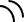 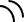 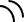 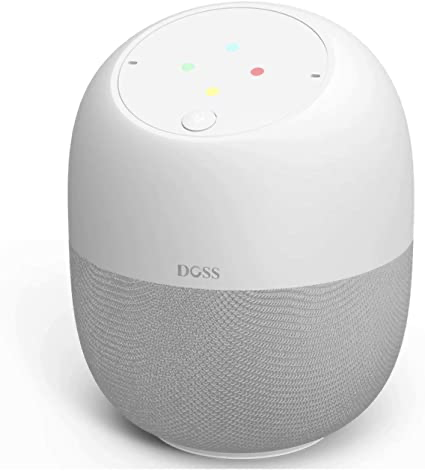 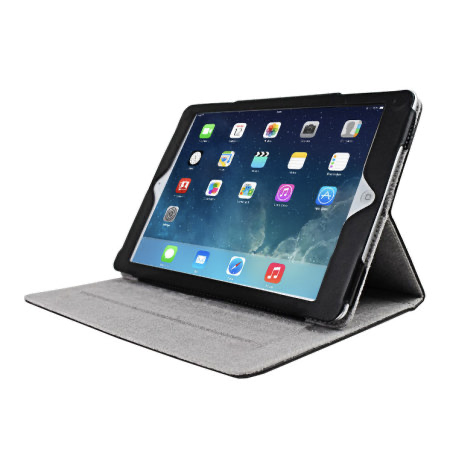 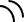 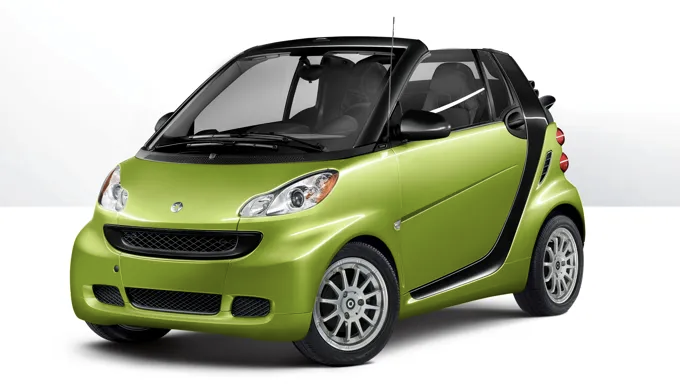 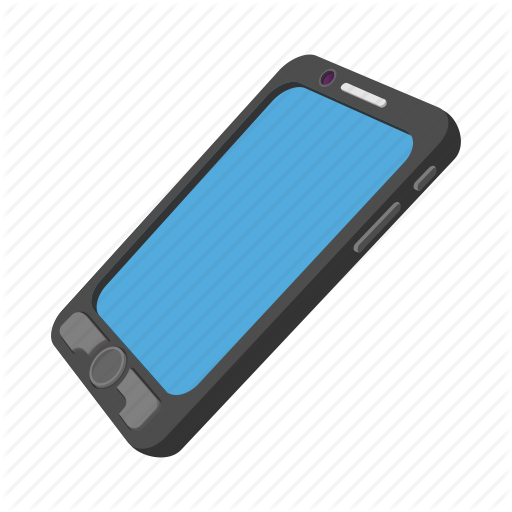 A lot of audio data generated from edge devices everyday…
User data is of private nature.
How to make use of this kind of data for more robust ASR model training without breaking user’s privacy?
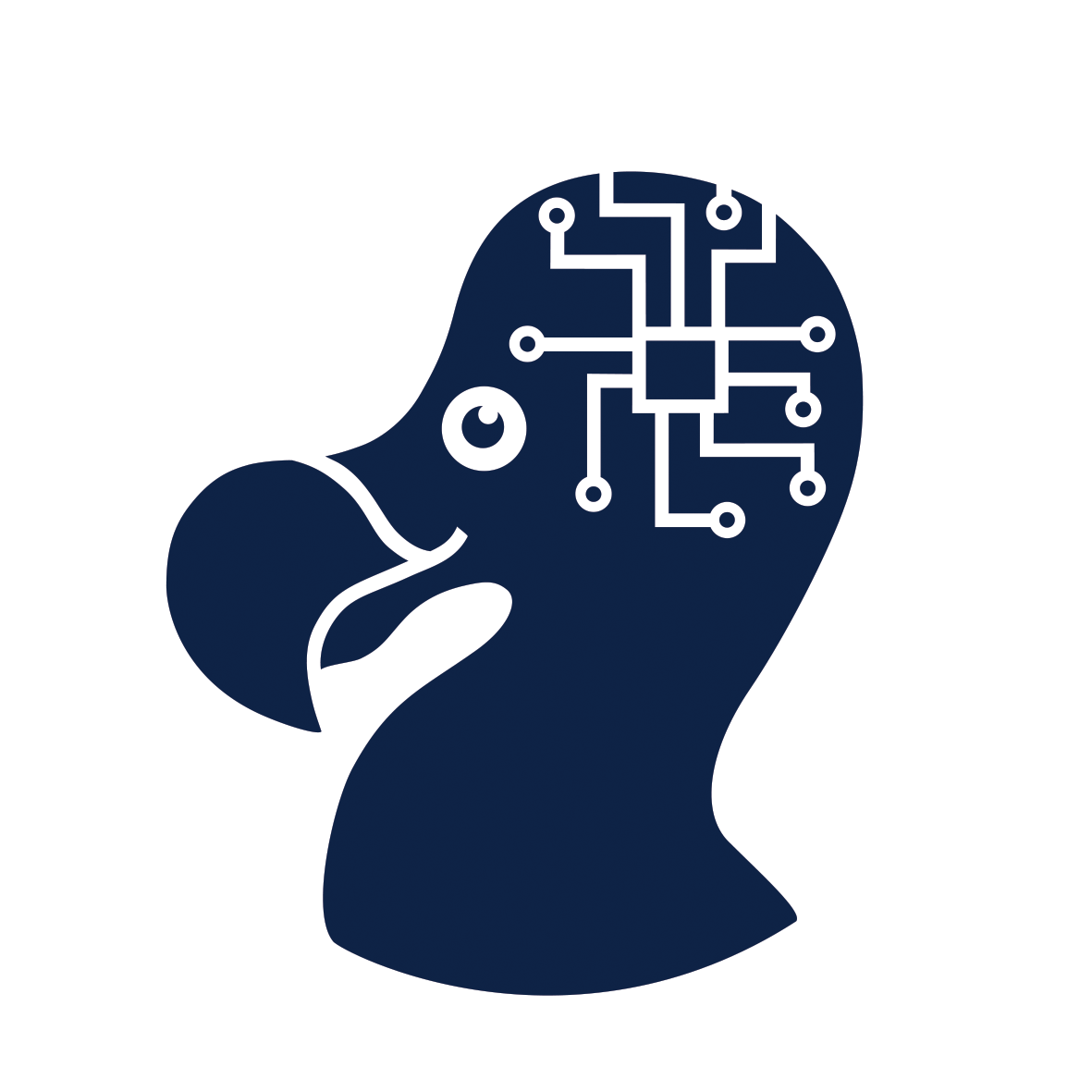 1
IEEE ICASSP 2022
Federated Learning
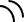 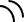 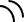 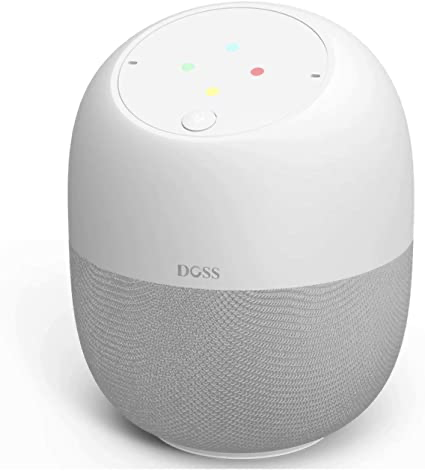 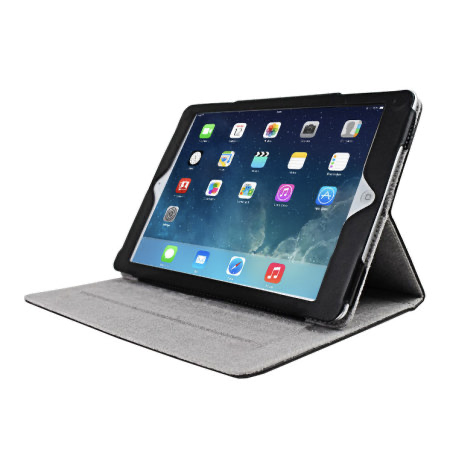 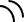 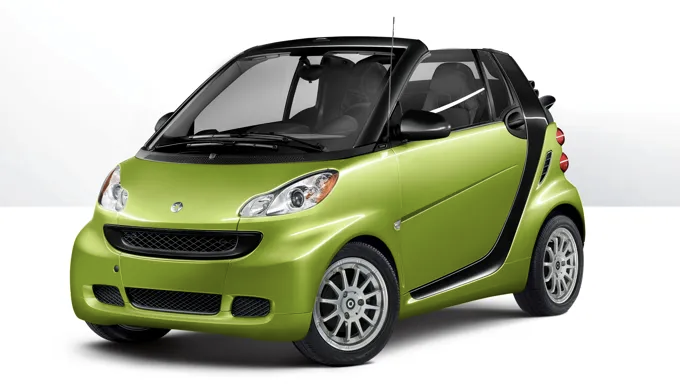 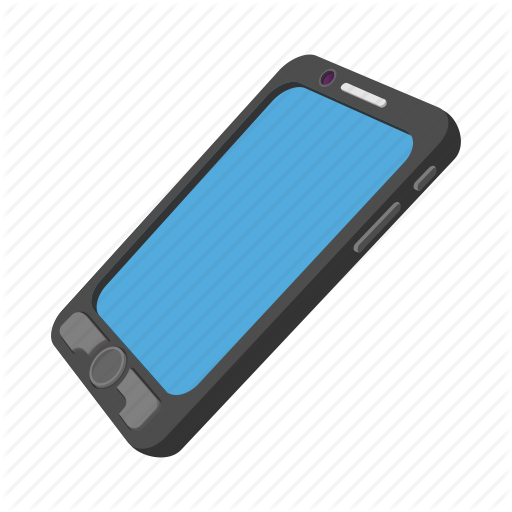 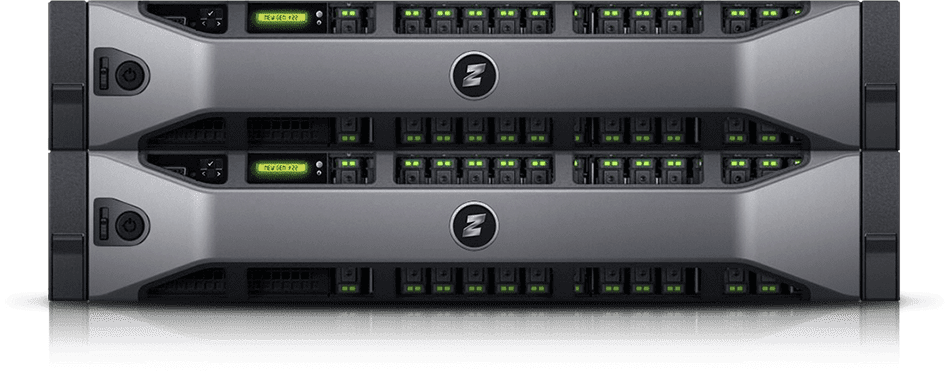 Server
Aggregation
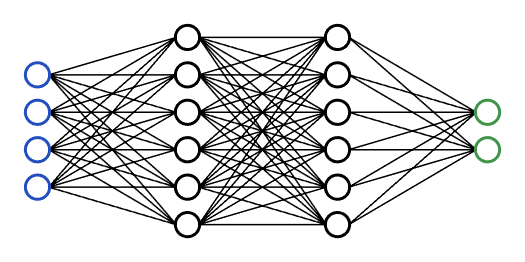 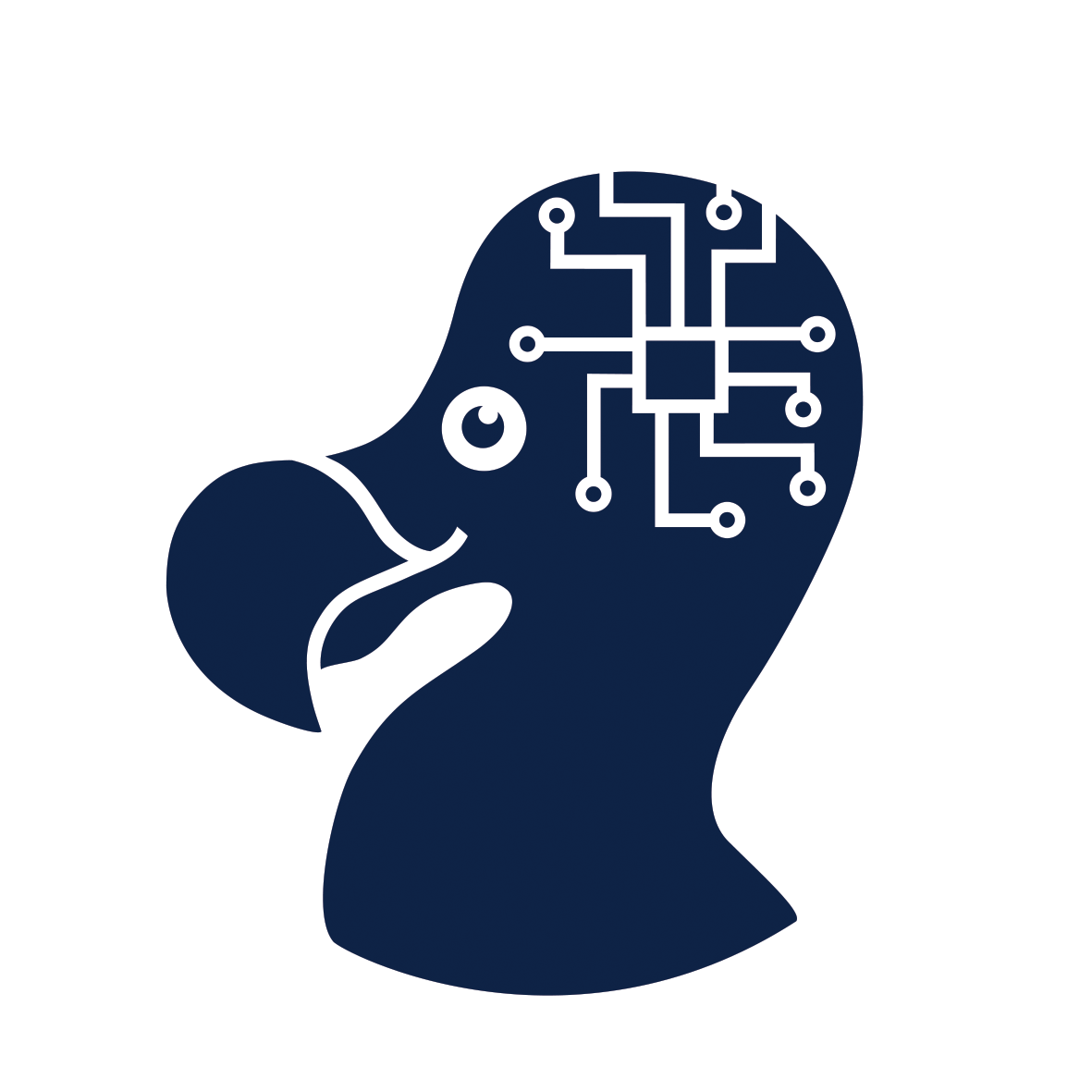 Global model
2
IEEE ICASSP 2022
Federated Learning
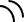 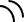 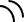 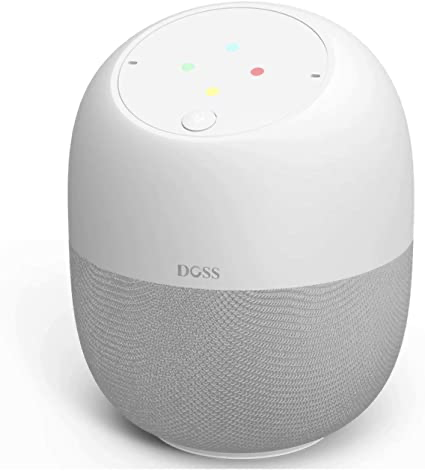 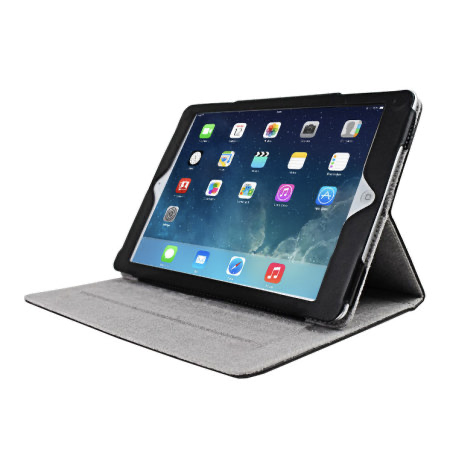 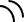 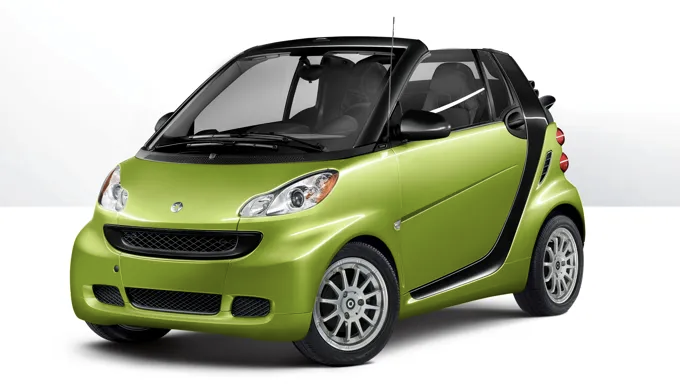 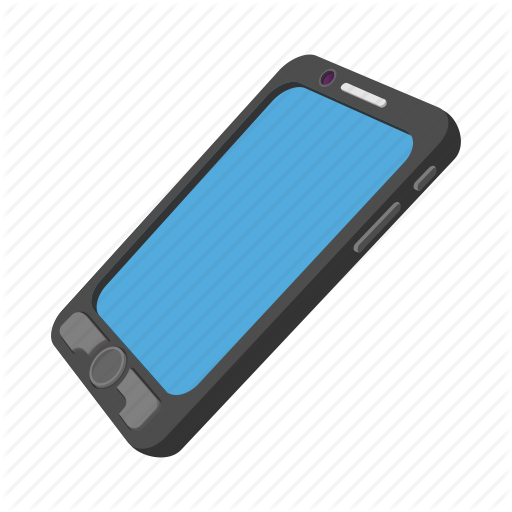 FL is a form of distributed ML.
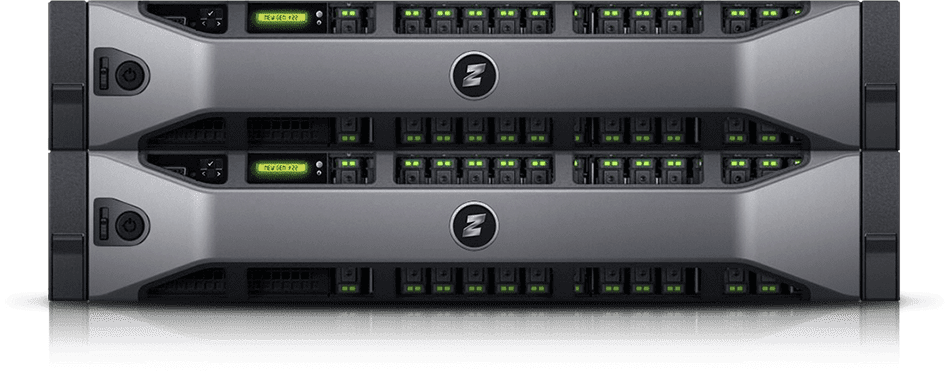 Server
Aggregation
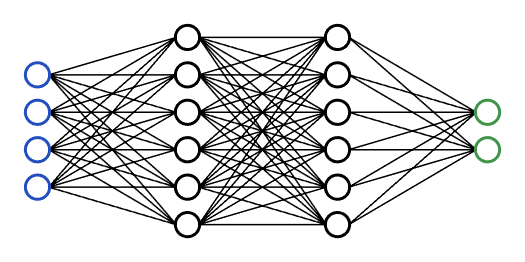 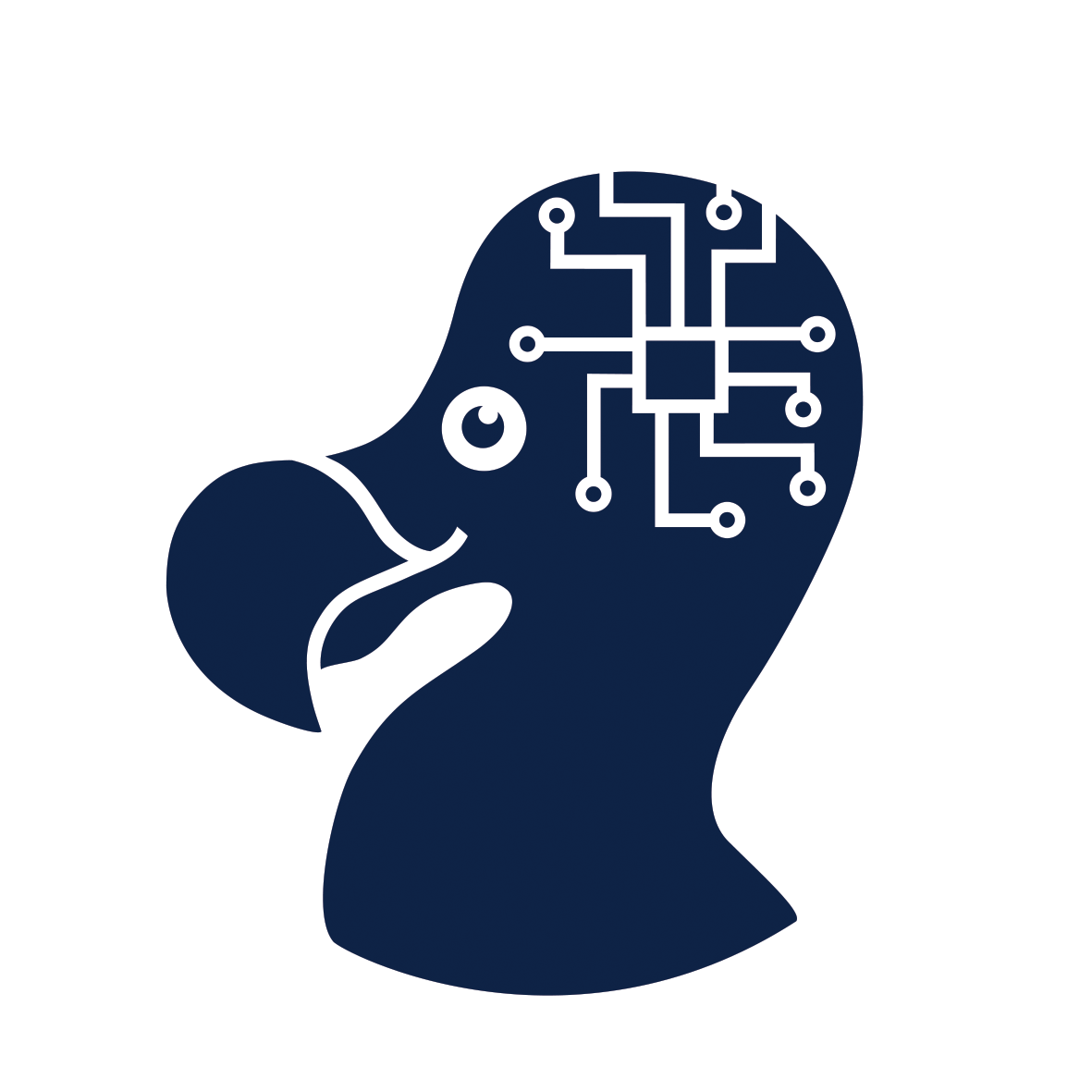 Global model
2
IEEE ICASSP 2022
Federated Learning
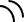 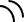 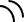 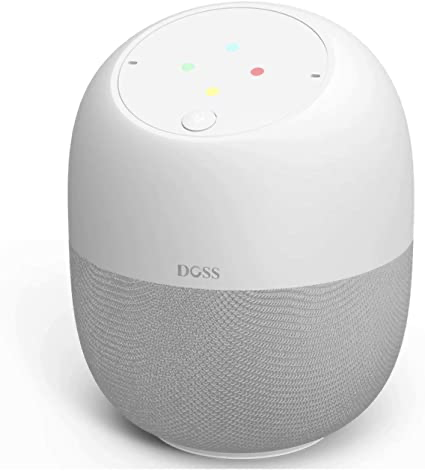 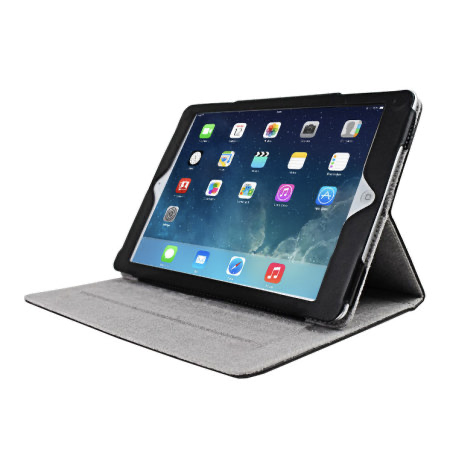 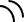 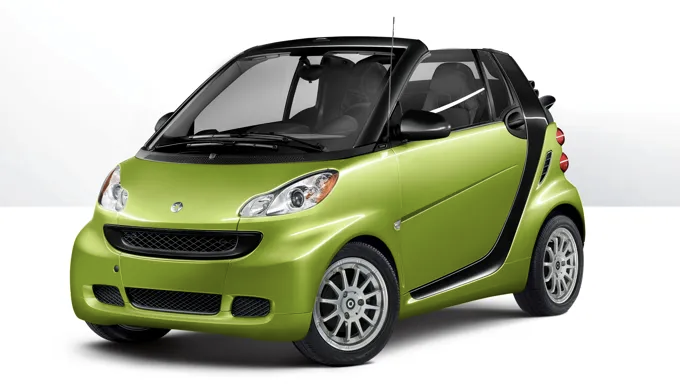 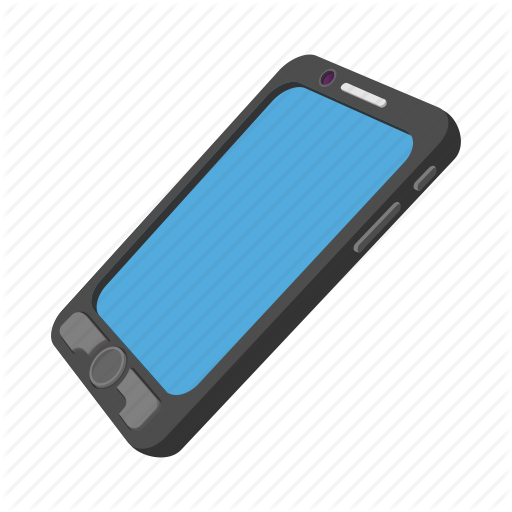 FL is a form of distributed ML.

FL clients (i.e. compute nodes) are embedded devices.
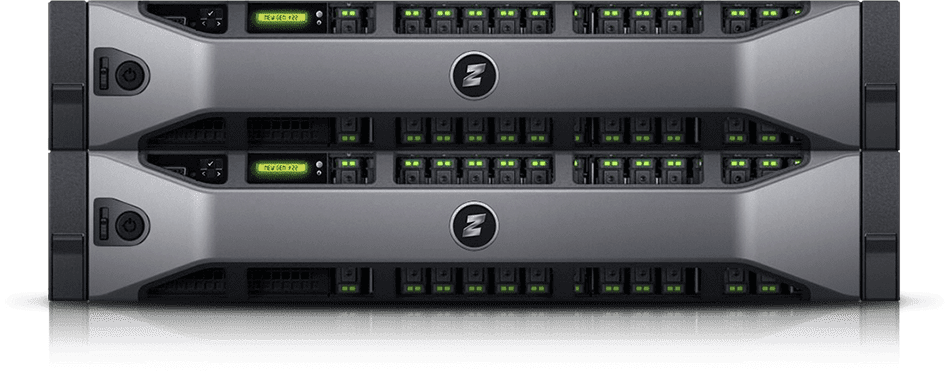 Server
Aggregation
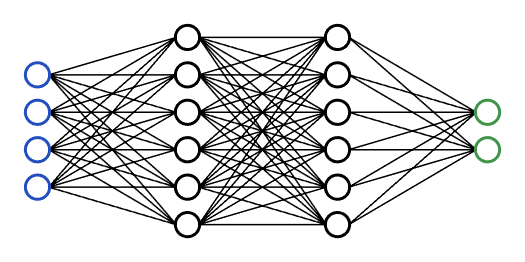 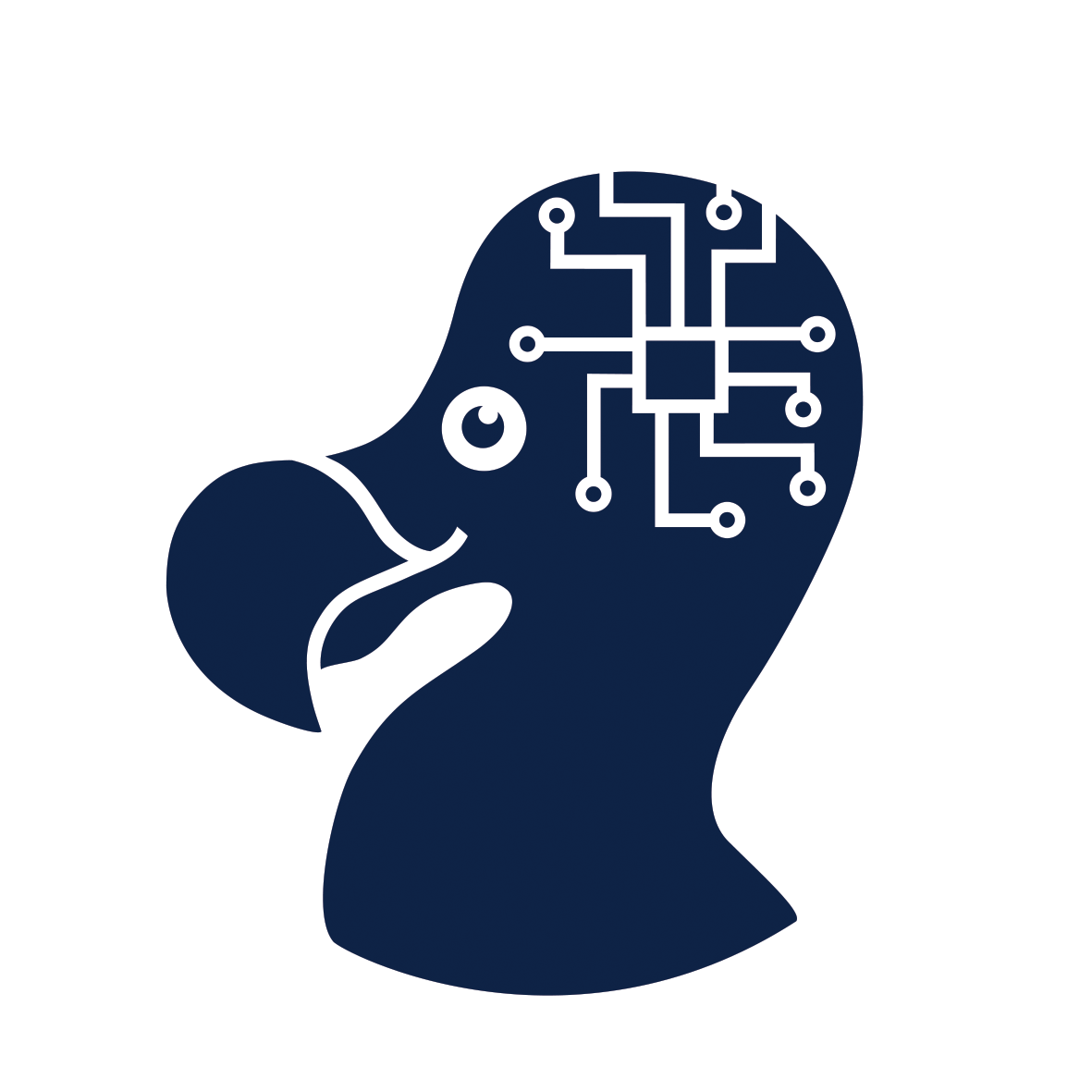 Global model
2
IEEE ICASSP 2022
Federated Learning
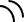 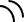 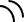 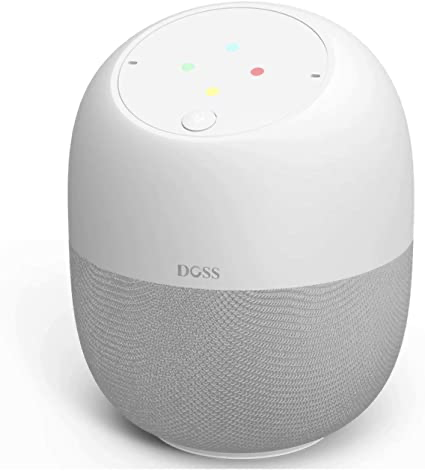 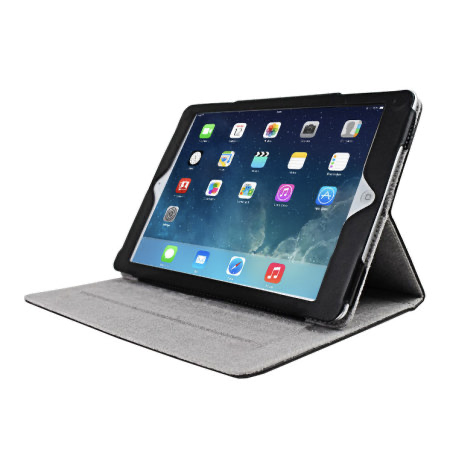 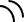 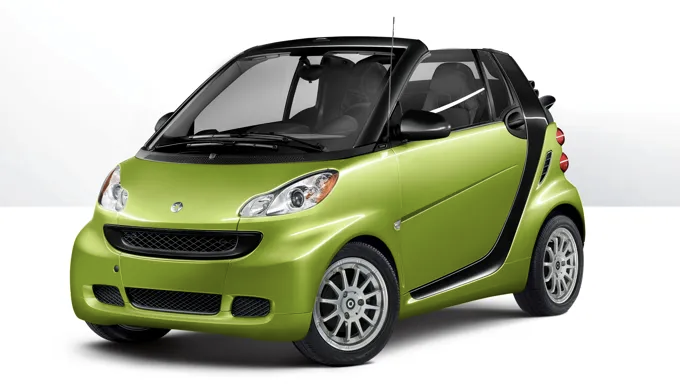 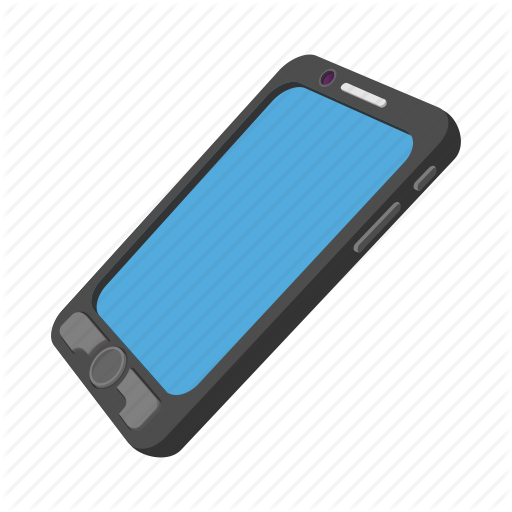 FL is a form of distributed ML.

FL clients (i.e. compute nodes) are embedded devices.

FL clients collaboratively learn a single global model.
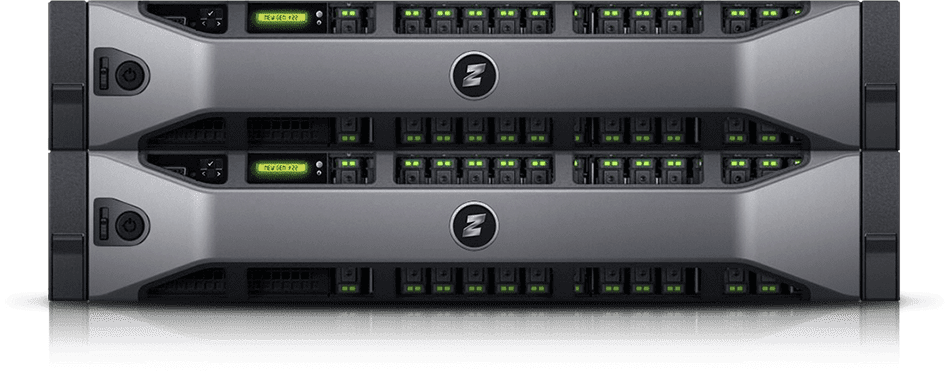 Server
Aggregation
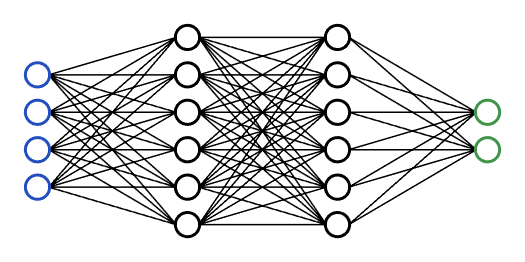 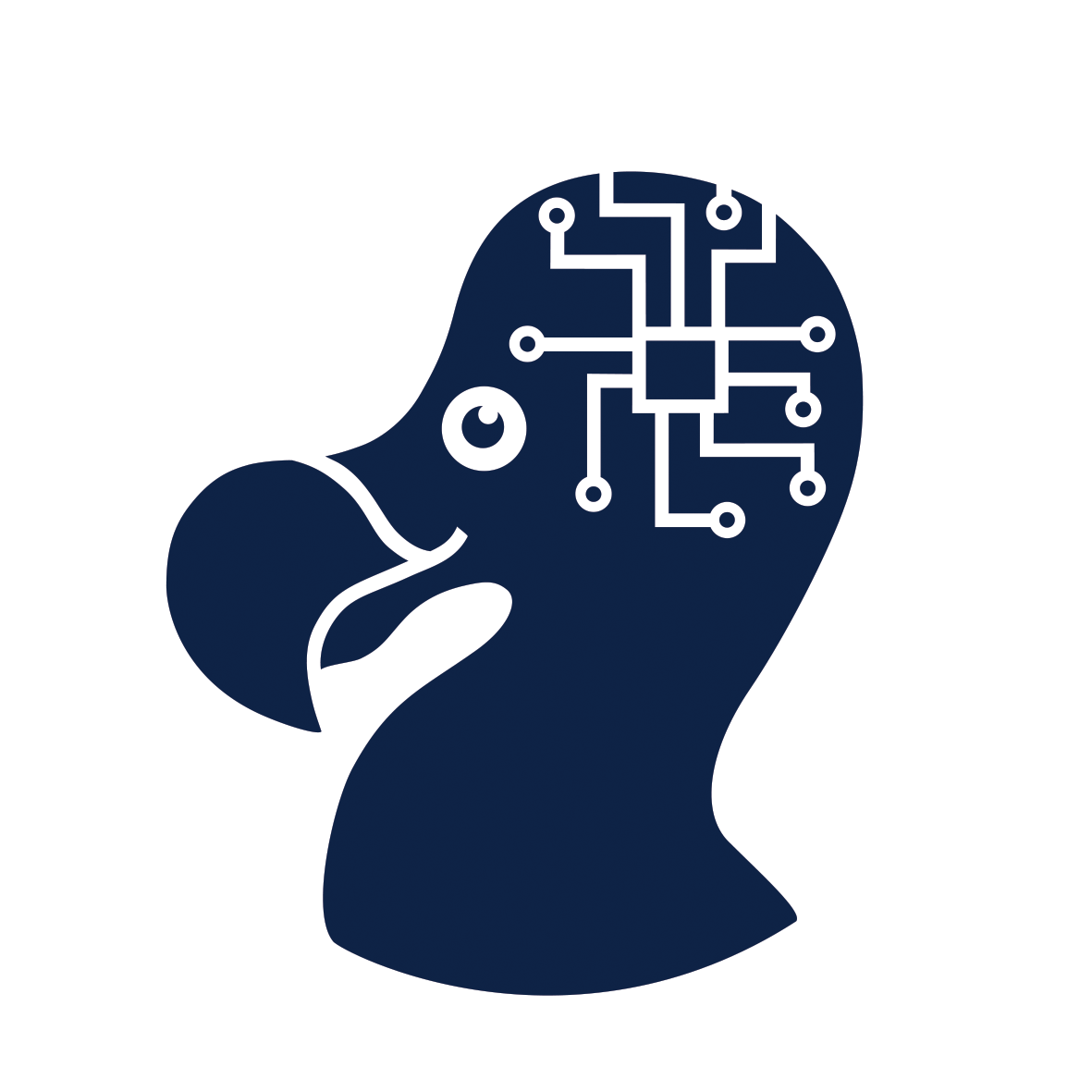 Global model
2
IEEE ICASSP 2022
Federated Learning
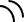 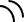 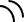 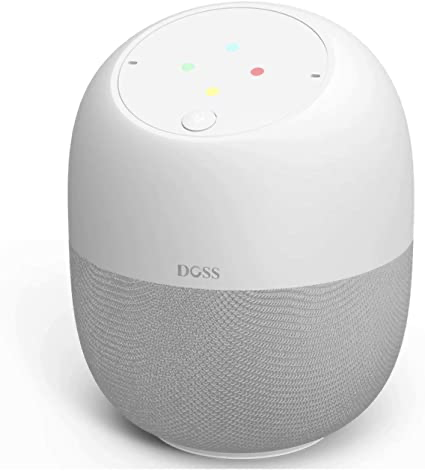 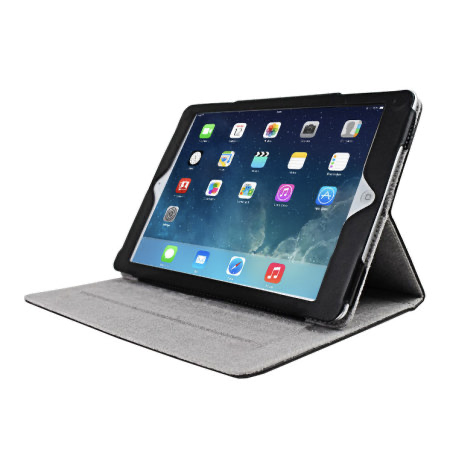 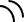 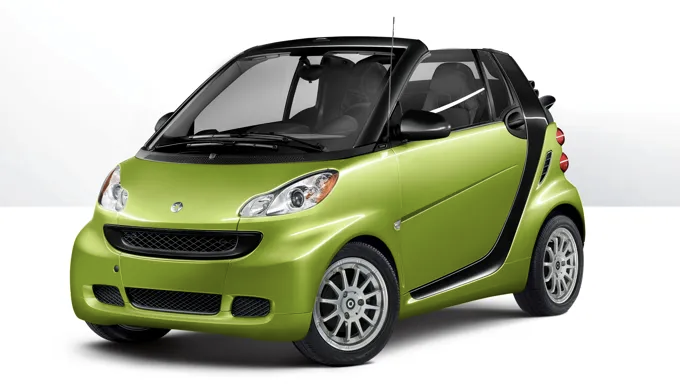 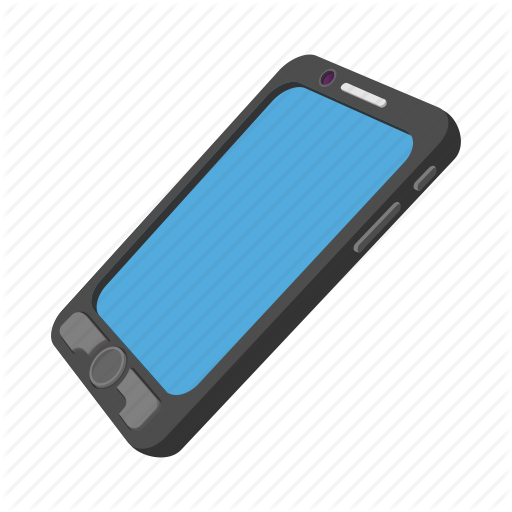 FL is a form of distributed ML.

FL clients (i.e. compute nodes) are embedded devices.

FL clients collaboratively learn a single global model.

Data stays in the client.
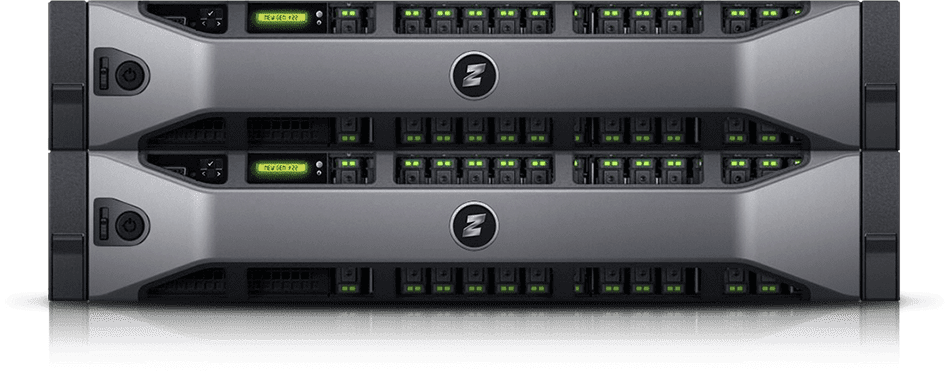 Server
Aggregation
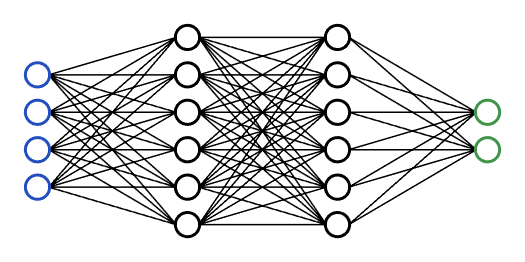 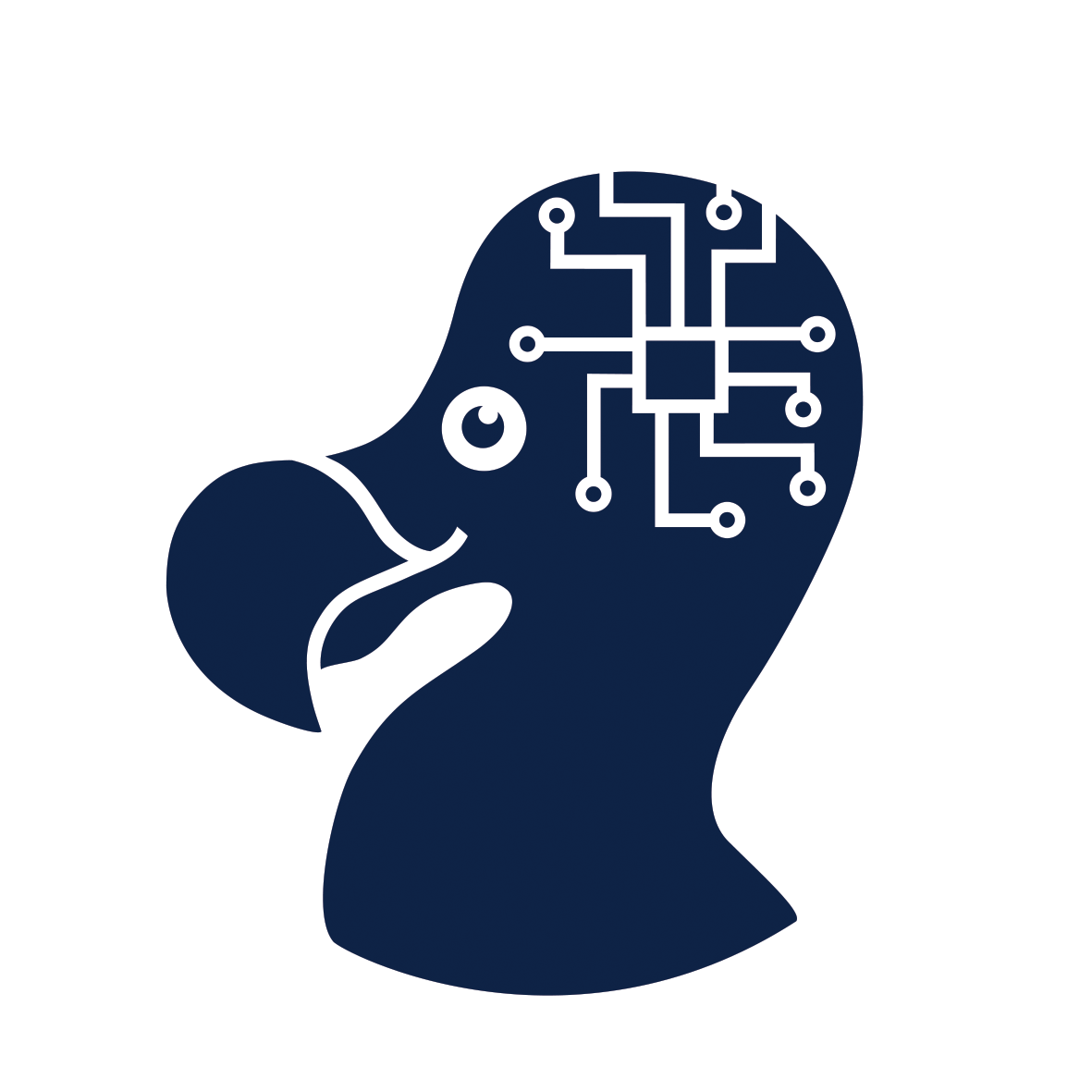 Global model
2
IEEE ICASSP 2022
What are the Challenges of ASR in FL?
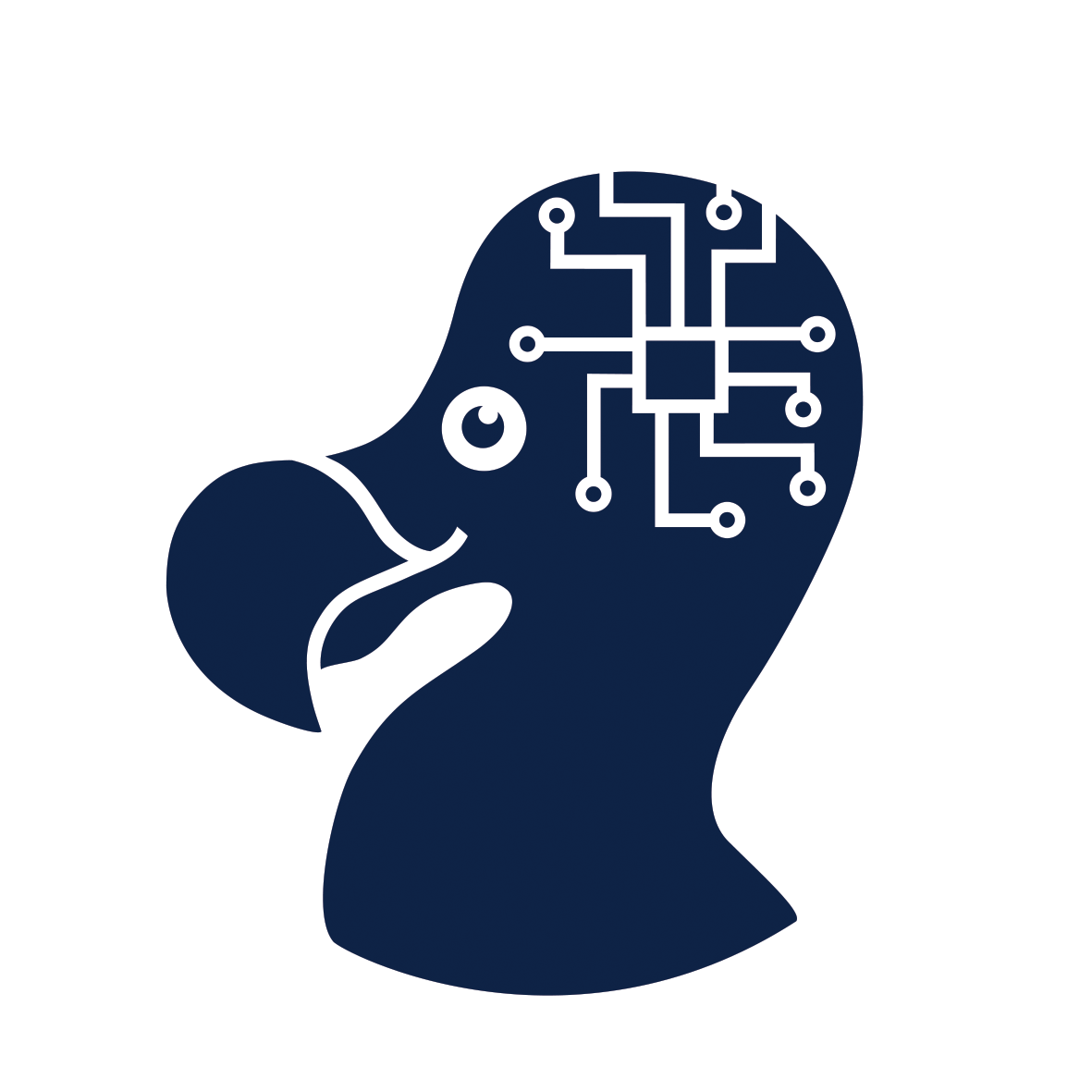 3
IEEE ICASSP 2022
Challenges of ASR in FL
Non independent and identically distributed data (non-IID) in FL environments.
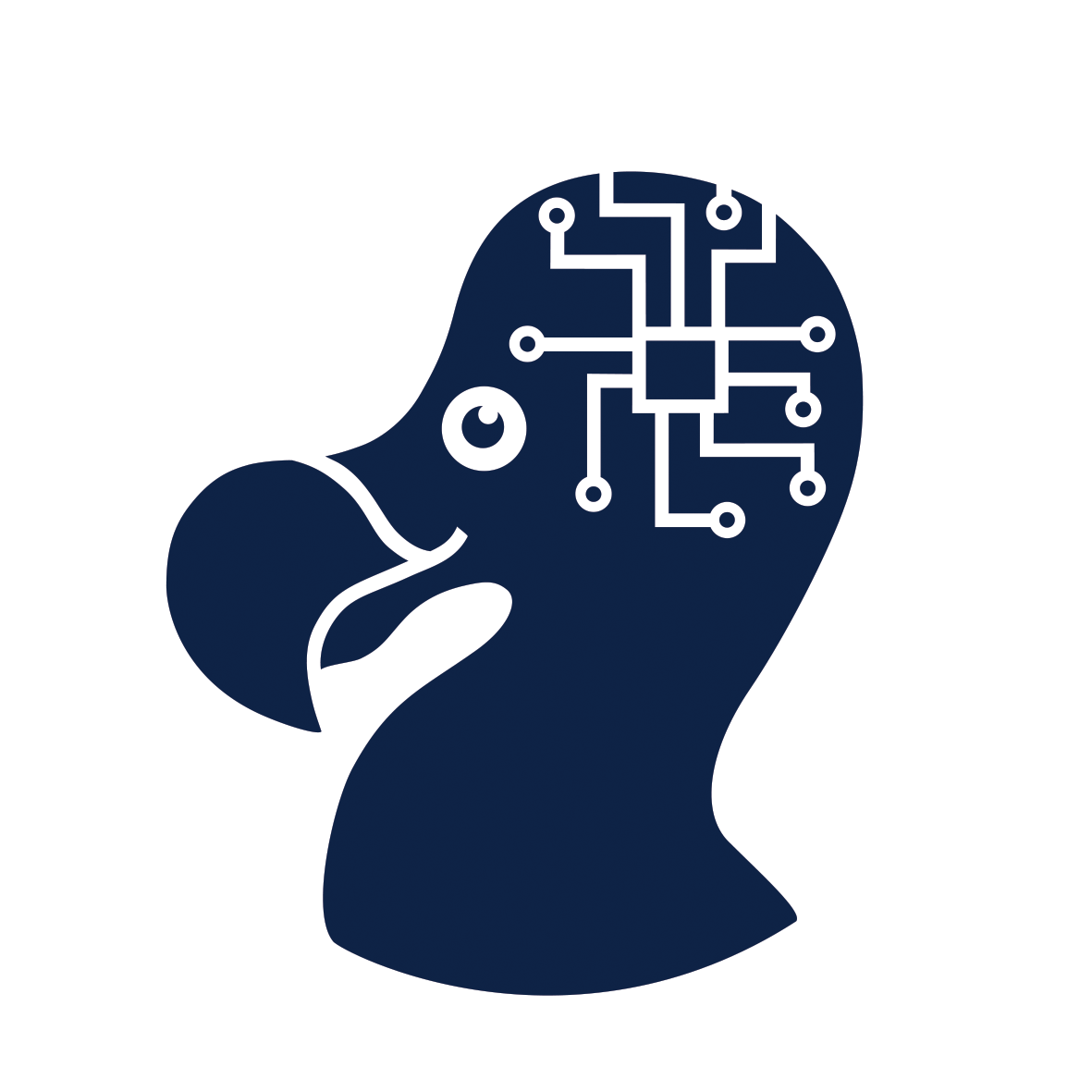 3
IEEE ICASSP 2022
Challenges of ASR in FL
Non independent and identically distributed data (non-IID) in FL environments.
— different acoustic environments, words being spoken, microphones.
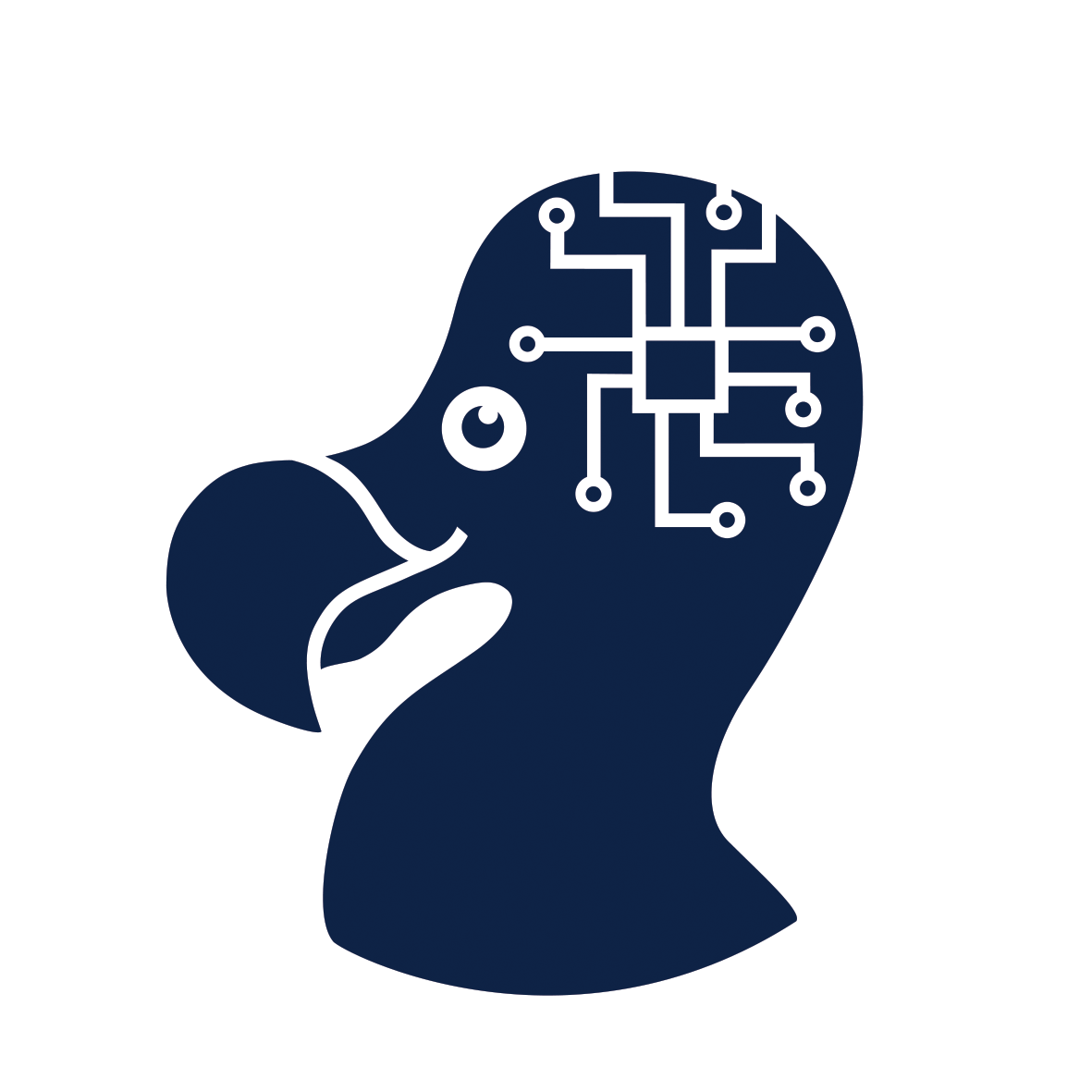 3
IEEE ICASSP 2022
Challenges of ASR in FL
Non independent and identically distributed data (non-IID) in FL environments.   

SOTA ASR models are computationally intensive and not suited for the on-device training phases of FL.
— different acoustic environments, words being spoken, microphones.
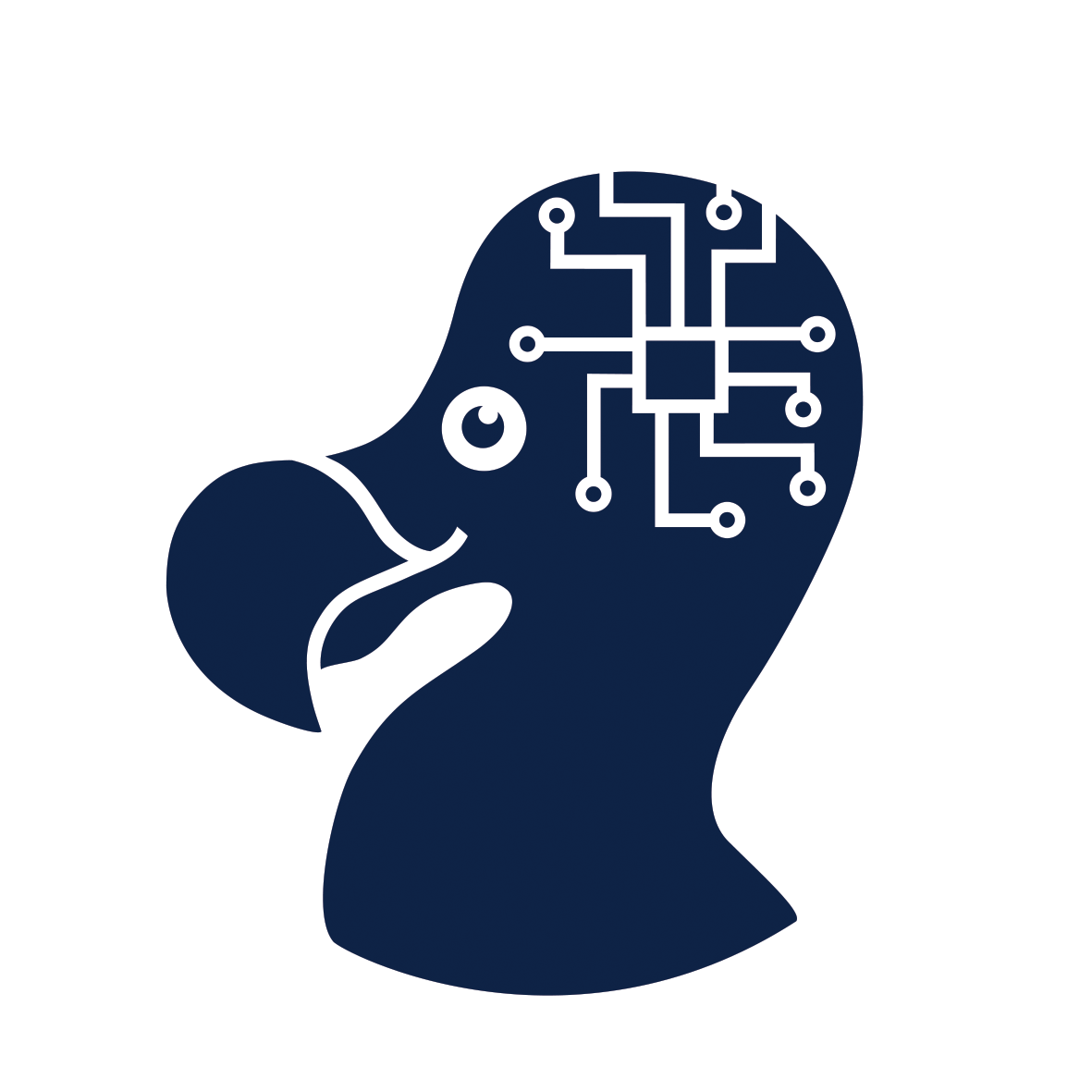 3
IEEE ICASSP 2022
Challenges of ASR in FL
Non independent and identically distributed data (non-IID) in FL environments.   

SOTA ASR models are computationally intensive and not suited for the on-device training phases of FL.

ASR training is difficult and very sensitive during early stages of optimisation.
— different acoustic environments, words being spoken, microphones.
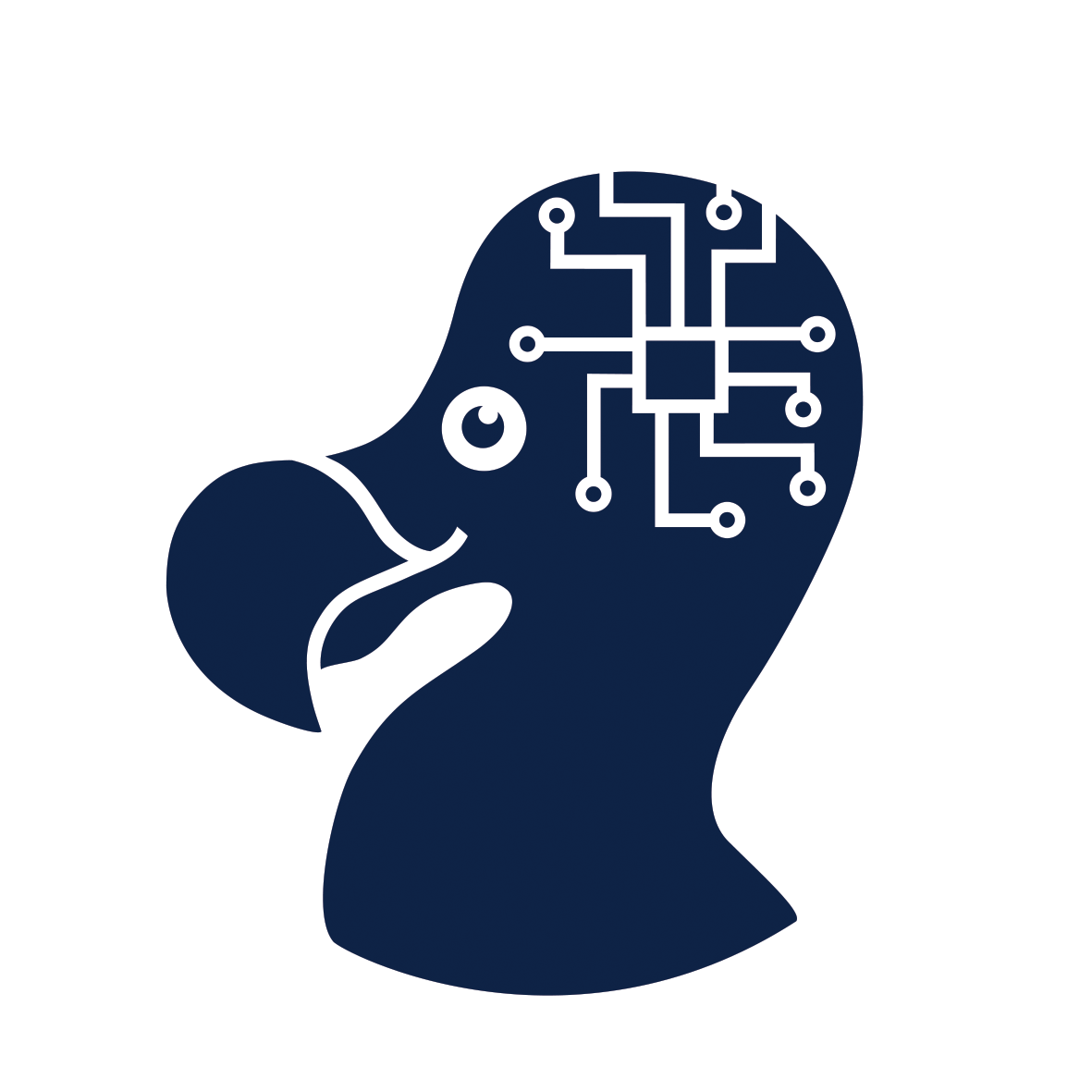 3
IEEE ICASSP 2022
Challenges of ASR in FL
Non independent and identically distributed data (non-IID) in FL environments.   

SOTA ASR models are computationally intensive and not suited for the on-device training phases of FL.

ASR training is difficult and very sensitive during early stages of optimisation.
— different acoustic environments, words being spoken, microphones.
— due to the complexity of learning a proper alignment.
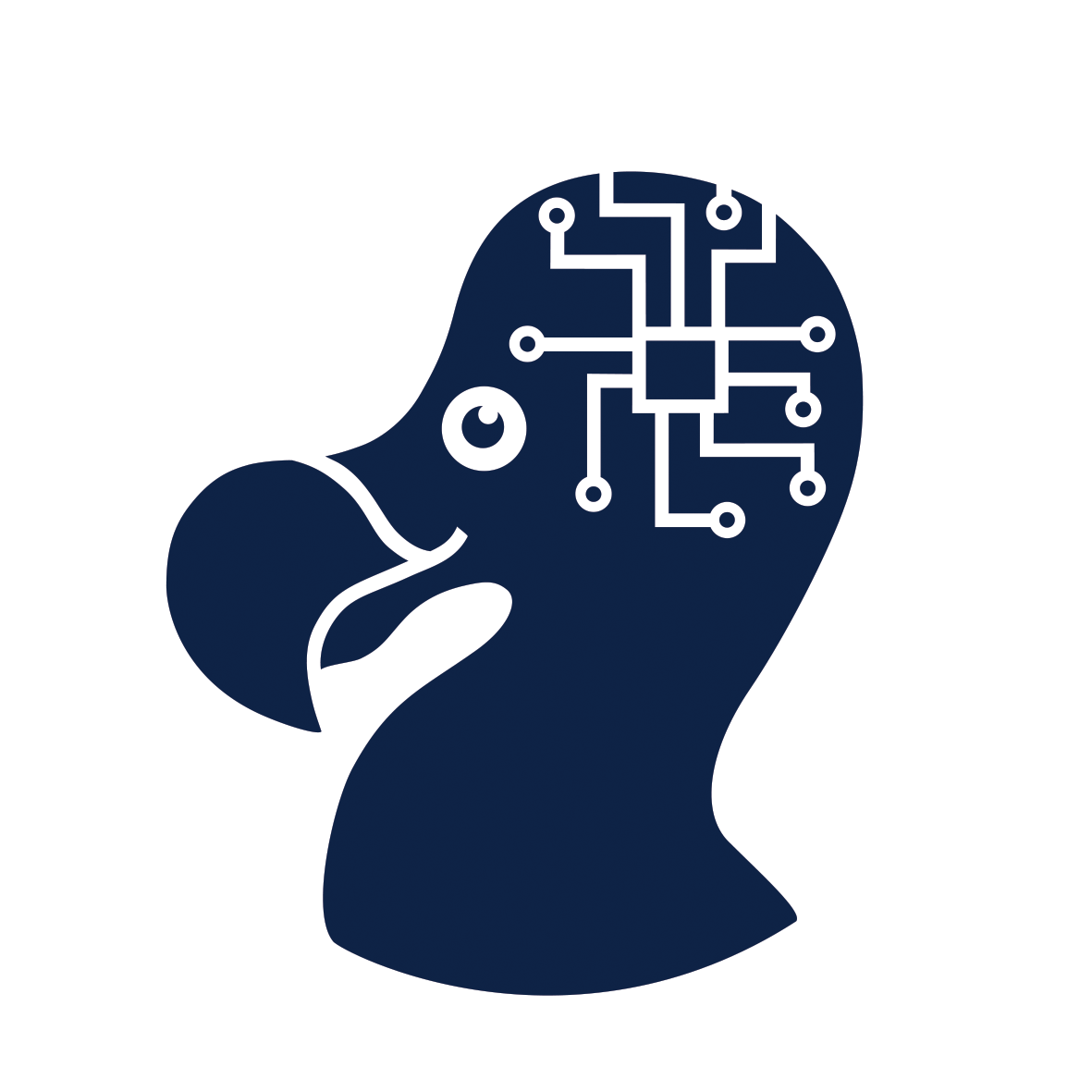 3
IEEE ICASSP 2022
Challenges of ASR in FL
Non independent and identically distributed data (non-IID) in FL environments.   

SOTA ASR models are computationally intensive and not suited for the on-device training phases of FL.

ASR training is difficult and very sensitive during early stages of optimisation.
— different acoustic environments, words being spoken, microphones.
— due to the complexity of learning a proper alignment.
— Very challenging to train ASR models in FL from scratch.
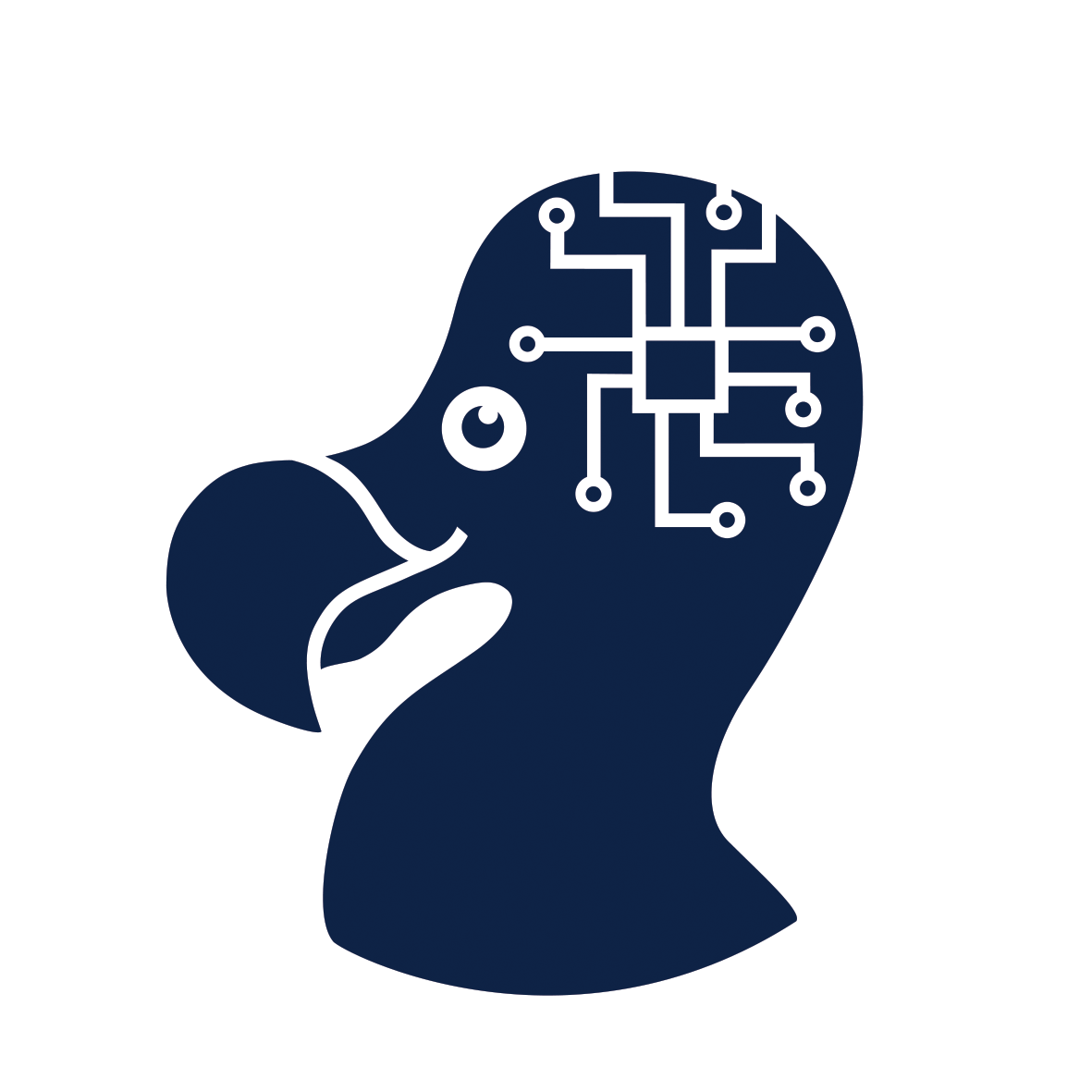 3
IEEE ICASSP 2022
Speech Recognition from Federated Acoustic Model
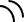 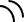 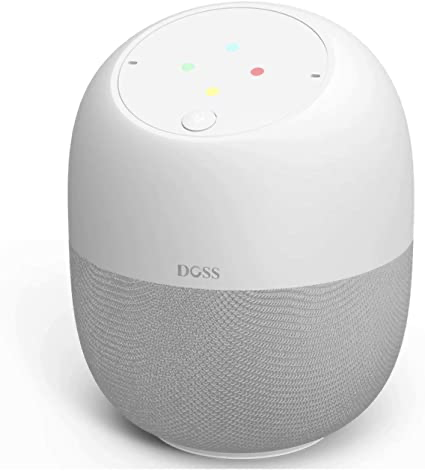 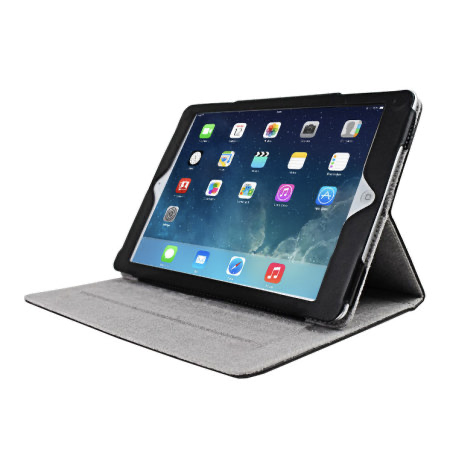 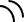 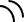 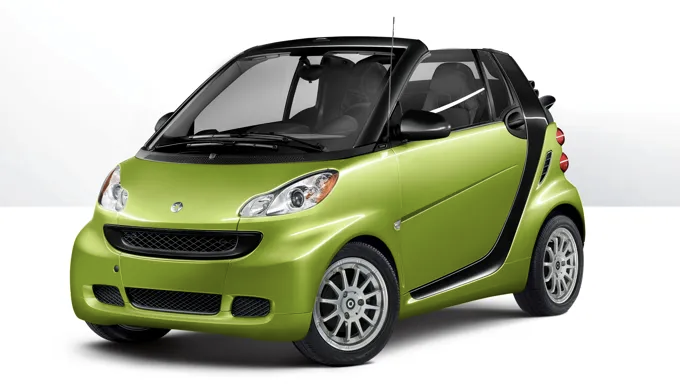 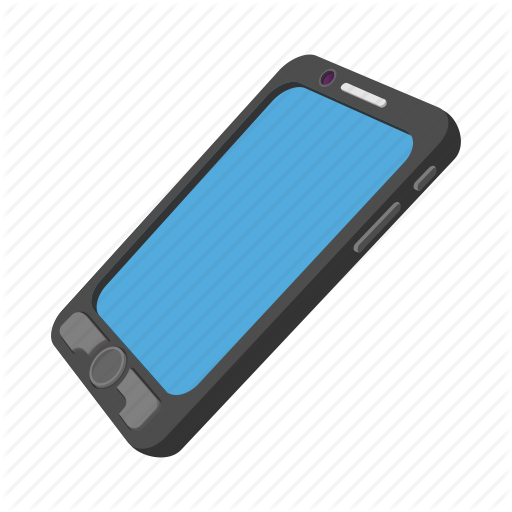 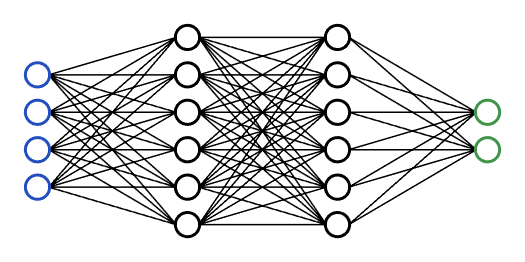 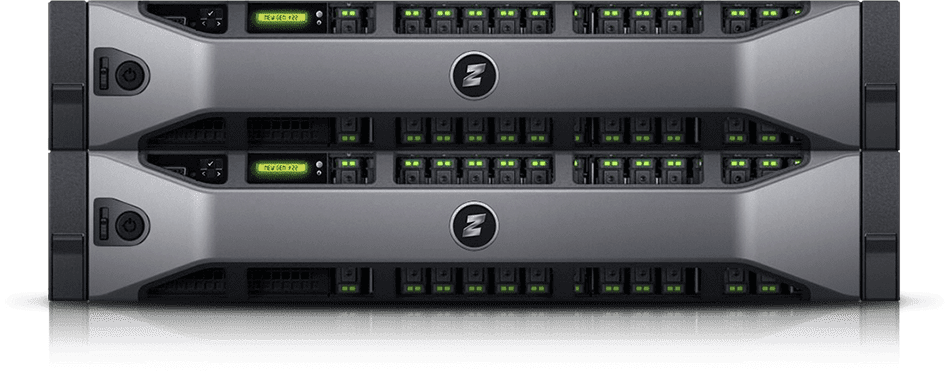 Initialization
Server
Centralized pre-trained model
Aggregation
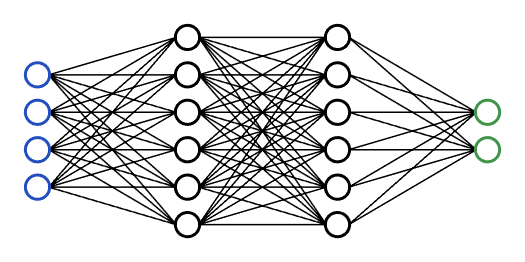 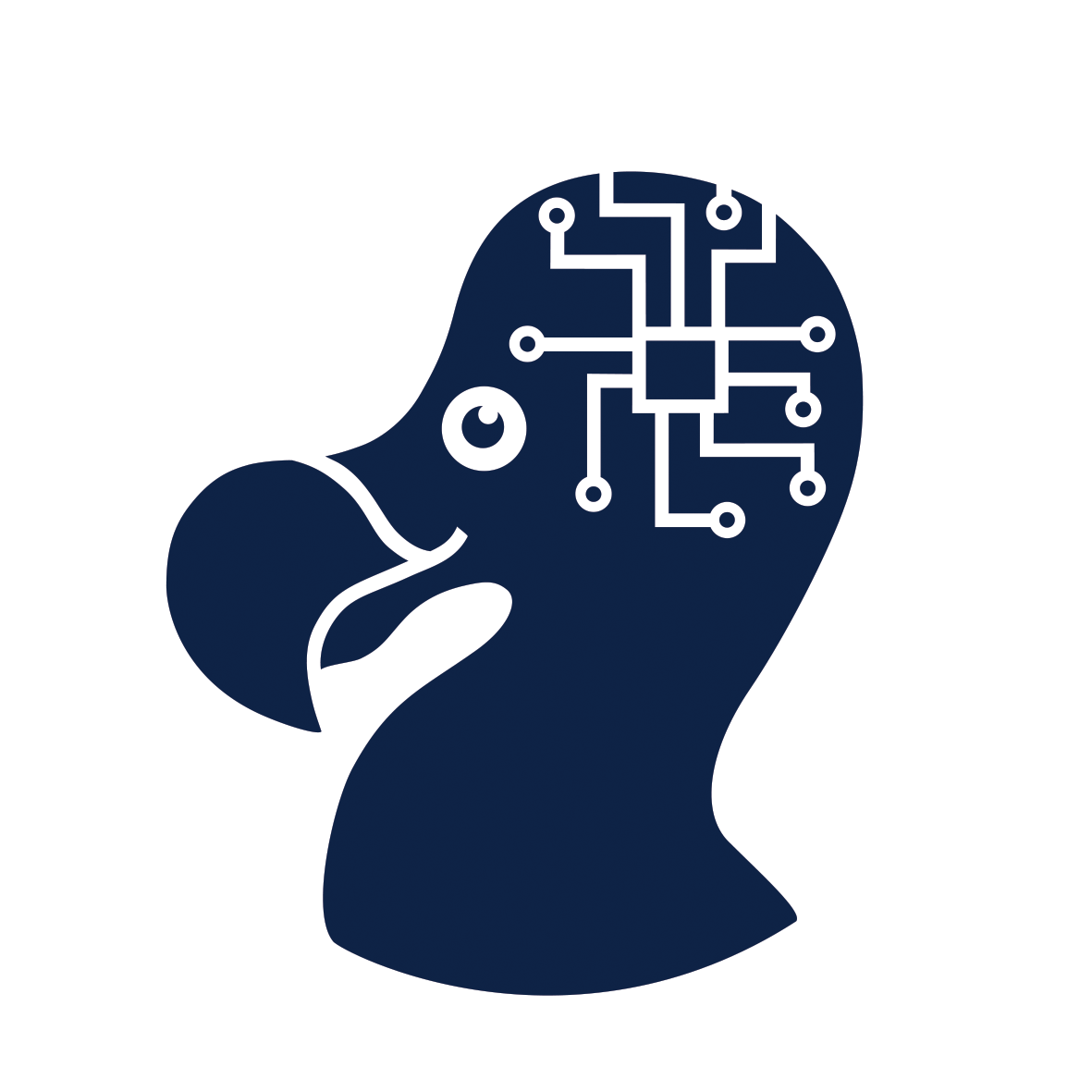 Global model
4
IEEE ICASSP 2022
Speech Recognition from Federated Acoustic Model
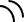 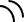 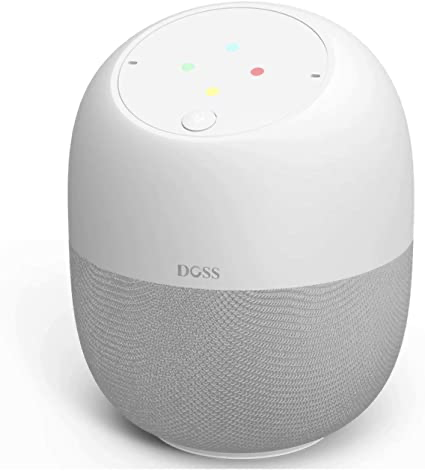 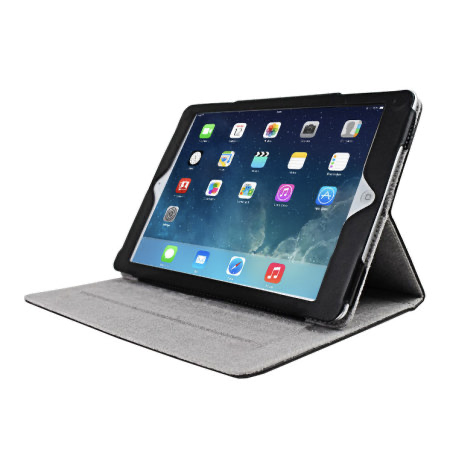 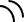 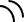 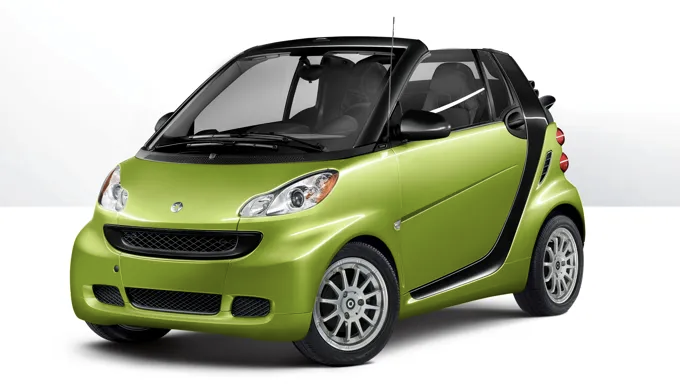 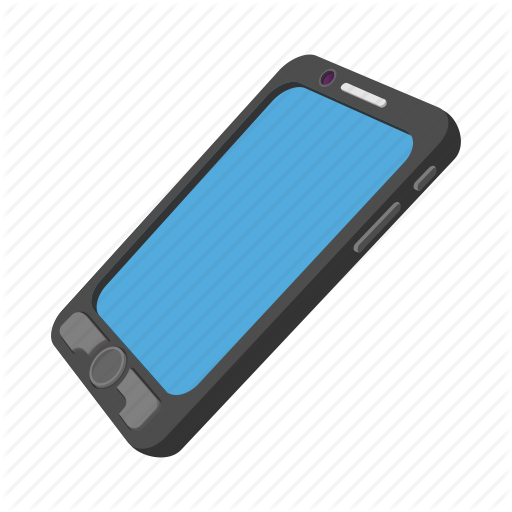 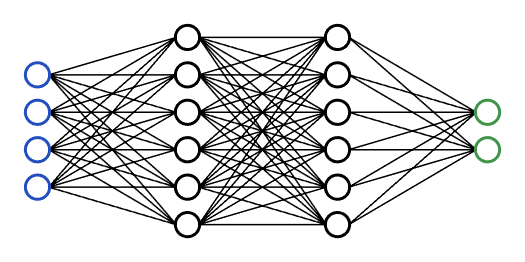 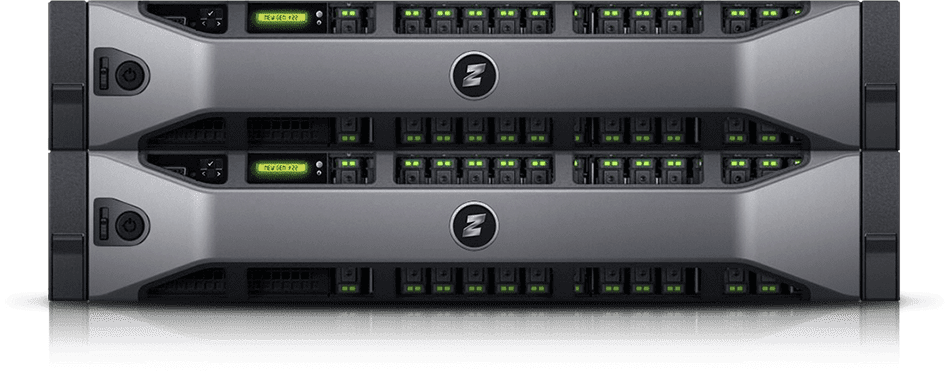 Initialization
Server
Centralized pre-trained model
Weighted Aggregation
(FedAvg, loss-based, WER-based)
WER-based method is proposed by integrating the specificity of ASR to FL.
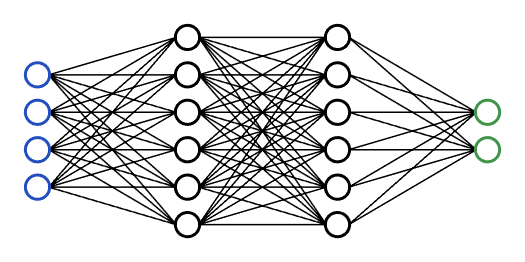 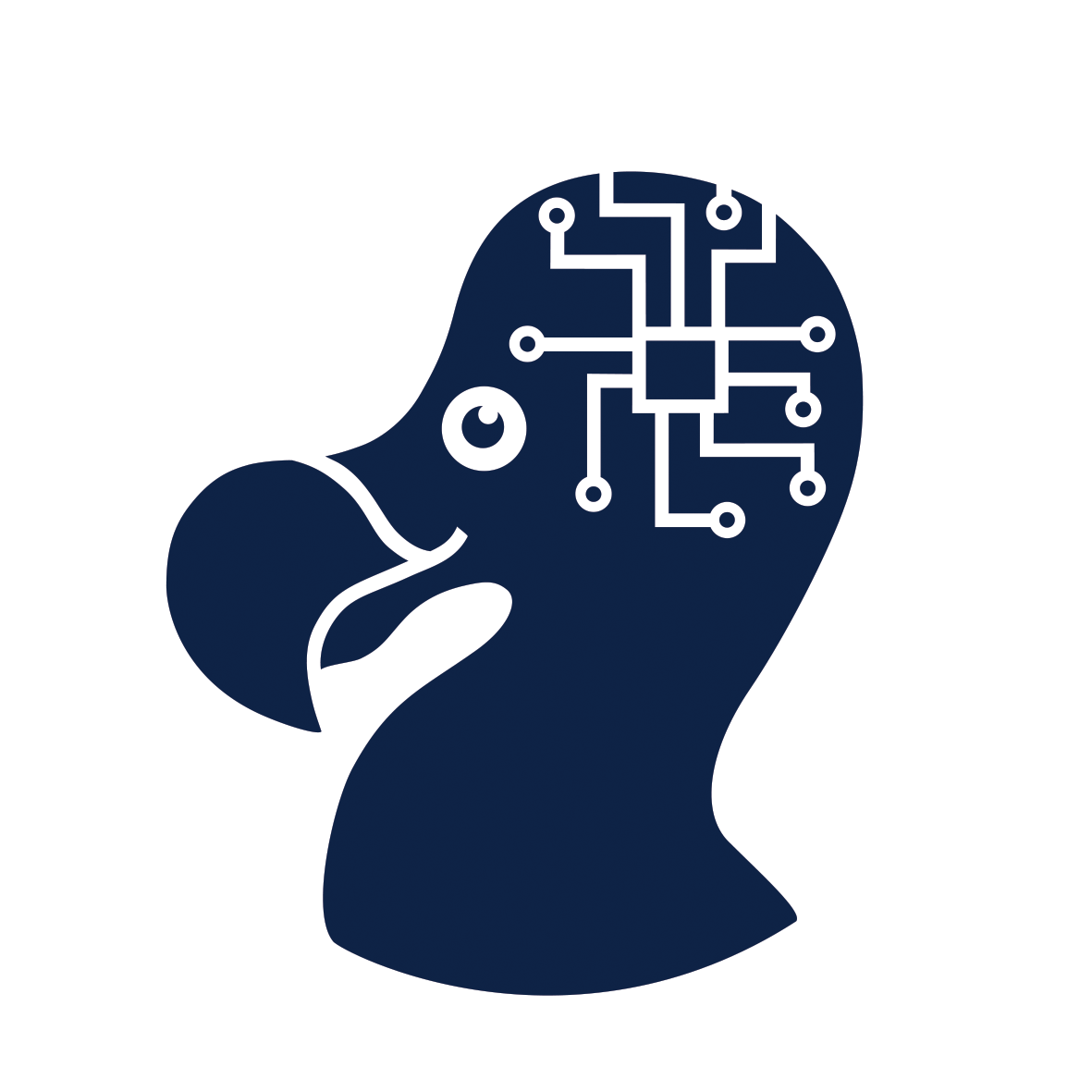 Global model
5
IEEE ICASSP 2022
Speech Recognition from Federated Acoustic Model
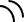 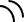 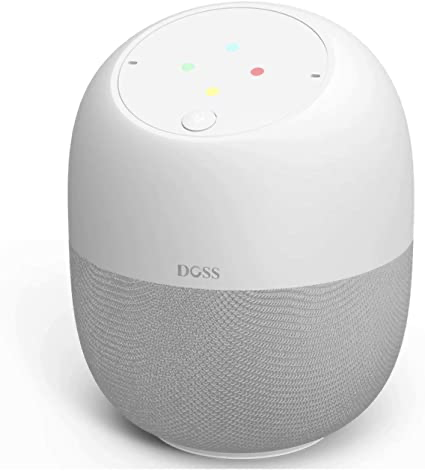 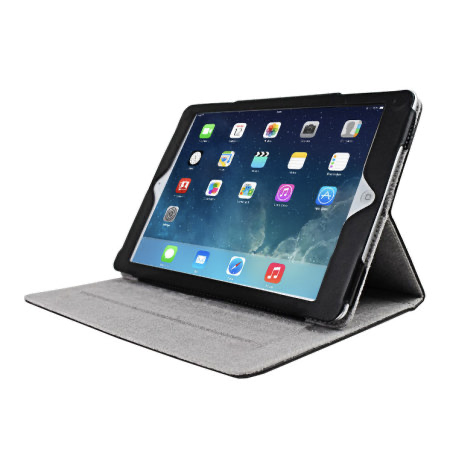 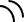 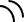 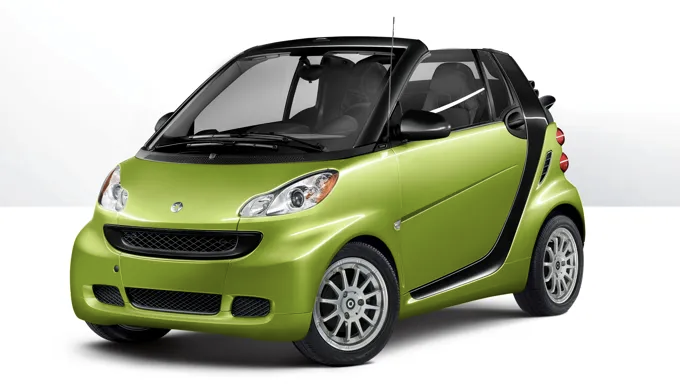 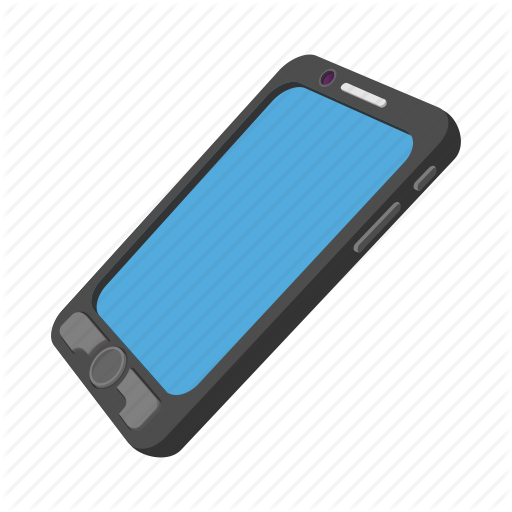 FedAvg
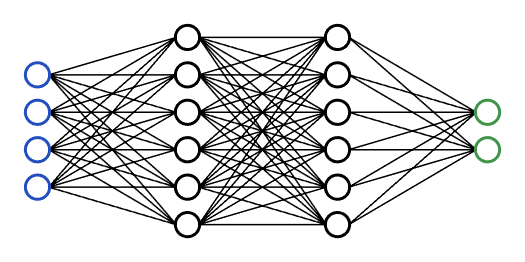 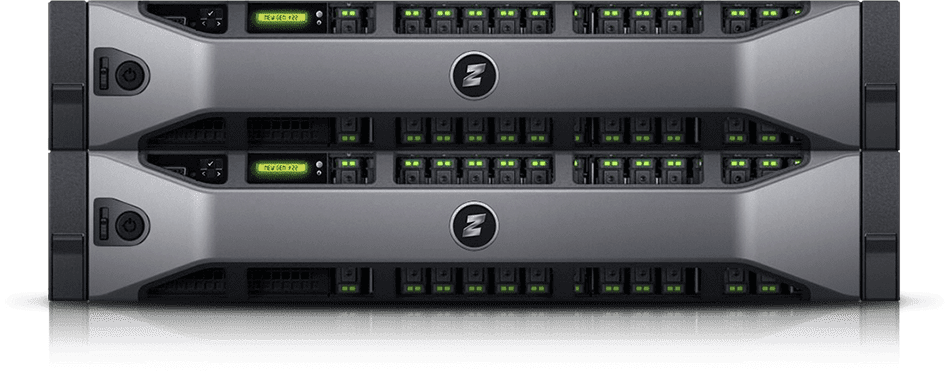 Initialization
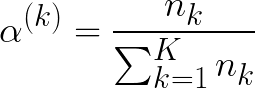 Server
Centralized pre-trained model
2)      Loss-based
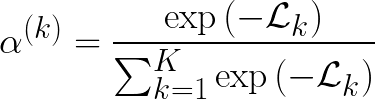 Weighted Aggregation
(FedAvg, loss-based, WER-based)
3)      WER-based
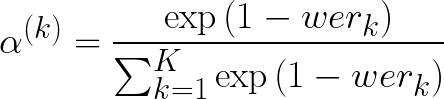 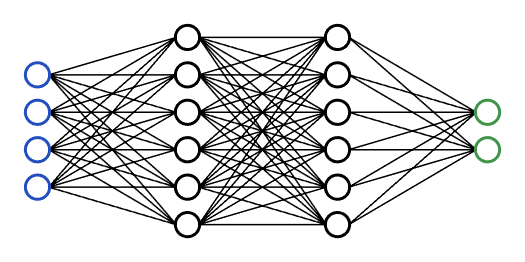 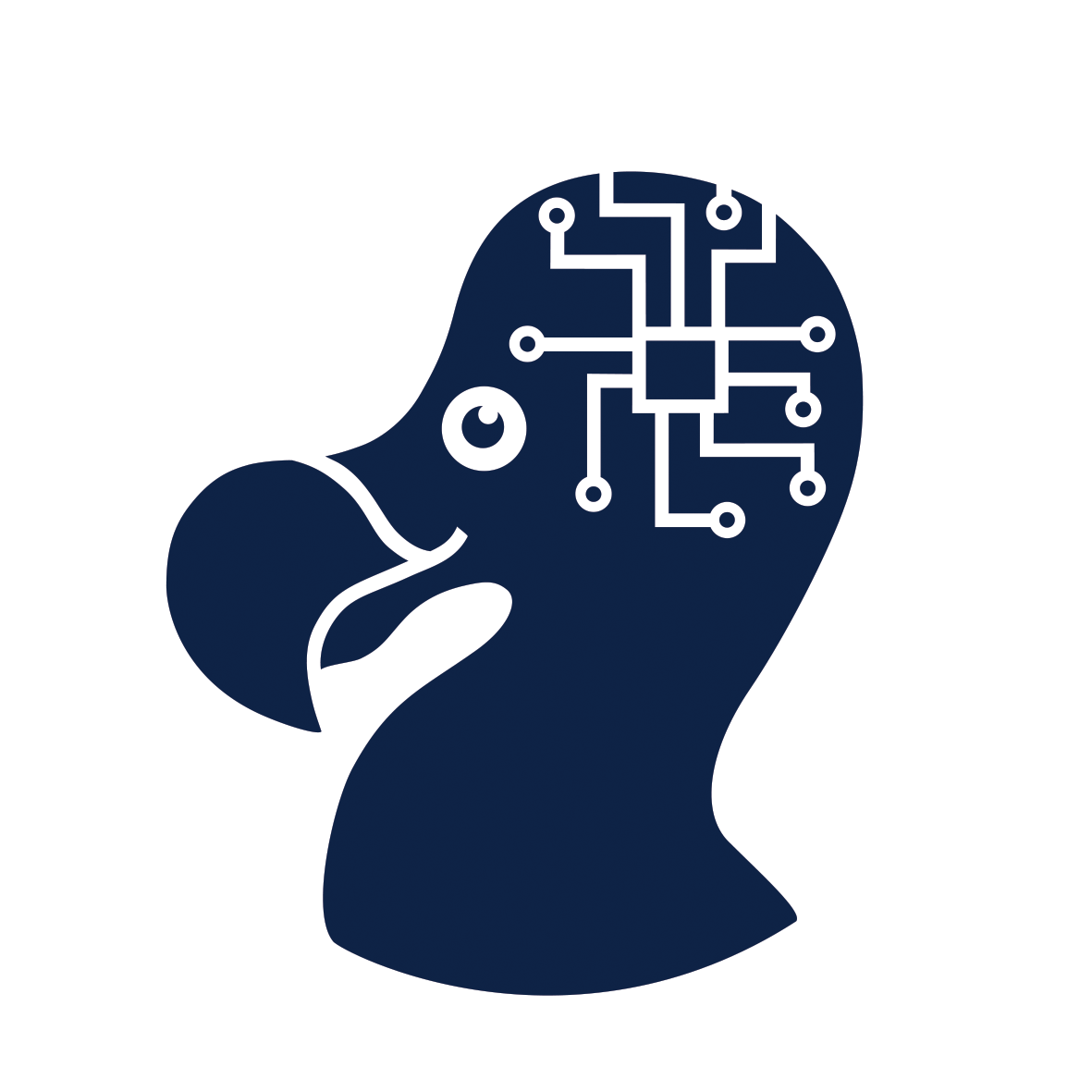 α(k) is the weighting for client k; 
nk is the number of samples on client k.
Global model
6
IEEE ICASSP 2022
Building Realistic FL Environments
Dataset: Common Voice (CV) French and Italian set — more suitable for FL
Most existing work using LibriSpeech (LS)
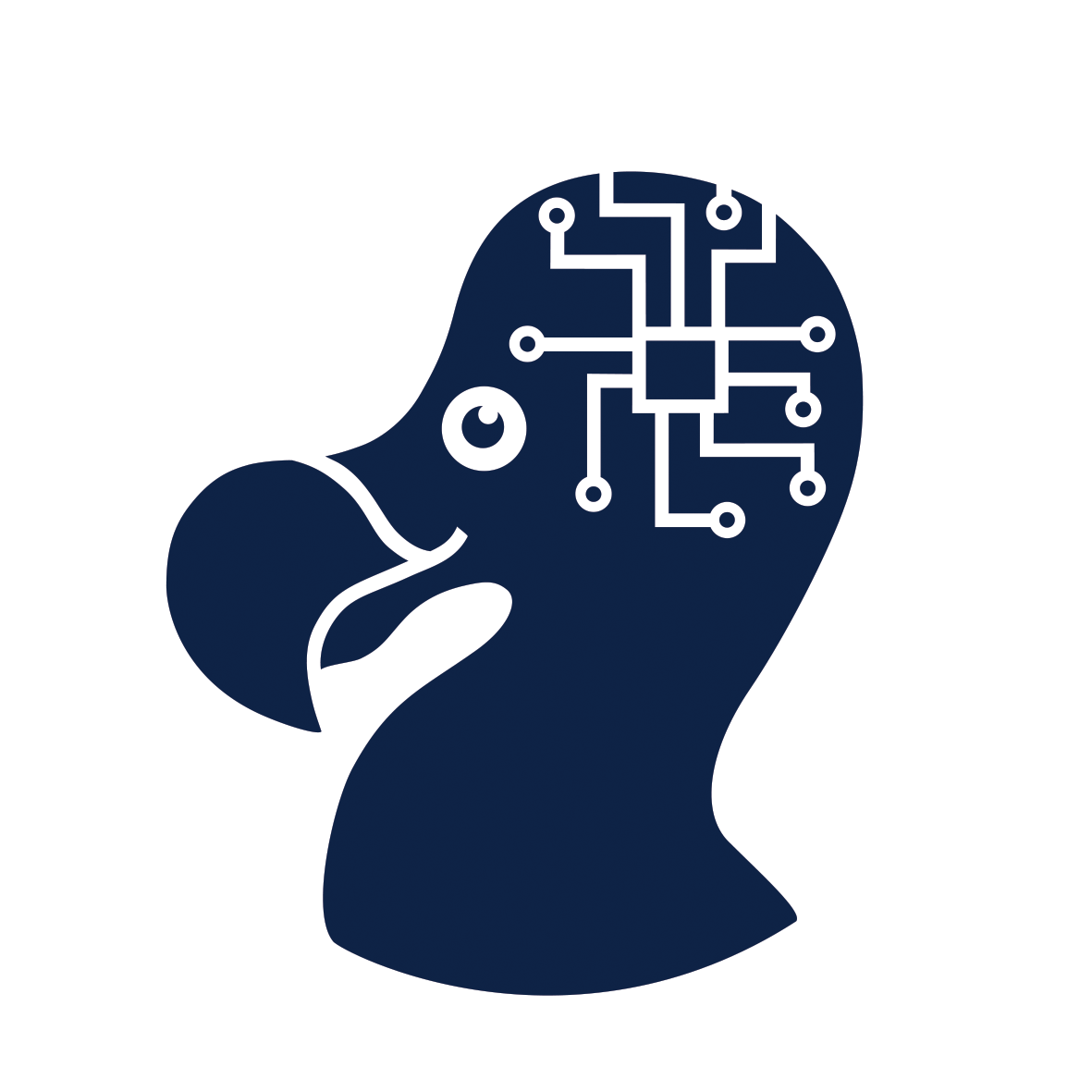 7
IEEE ICASSP 2022
Building Realistic FL Environments
Dataset: Common Voice (CV) French and Italian set — more suitable for FL
Most existing work using LibriSpeech (LS)
Comparison between CV and LS
Permutation entropy mean values
TSNE representation of embedded speech utterances
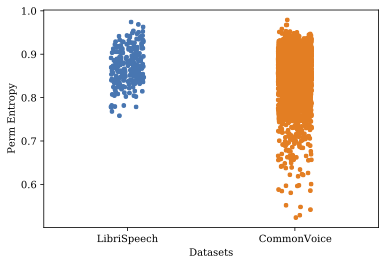 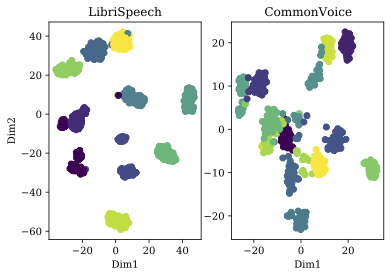 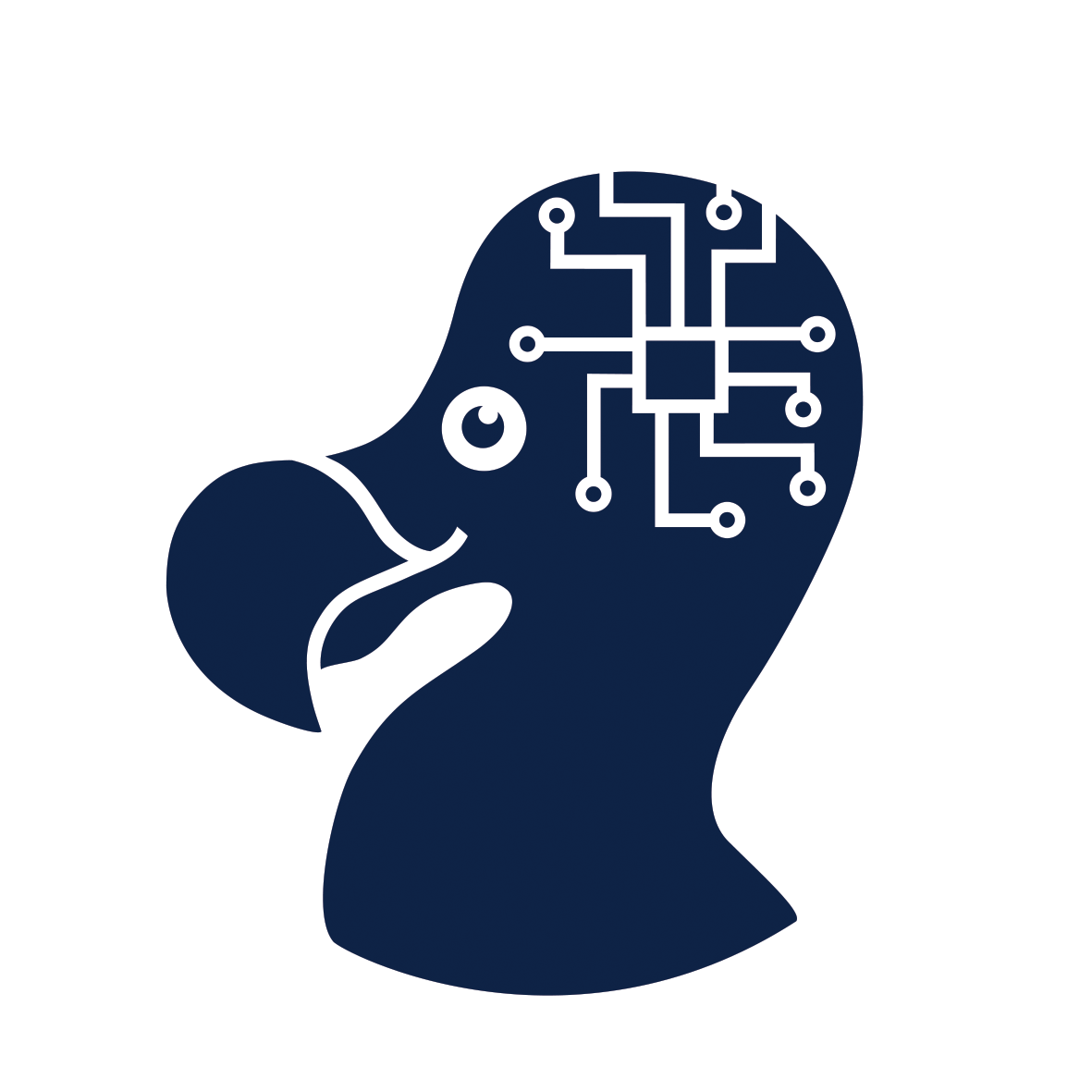 7
IEEE ICASSP 2022
Building Realistic FL Environments
Partition 
Centralized pre-training: Train on half of the data samples with a small subset of speakers (warm-up).
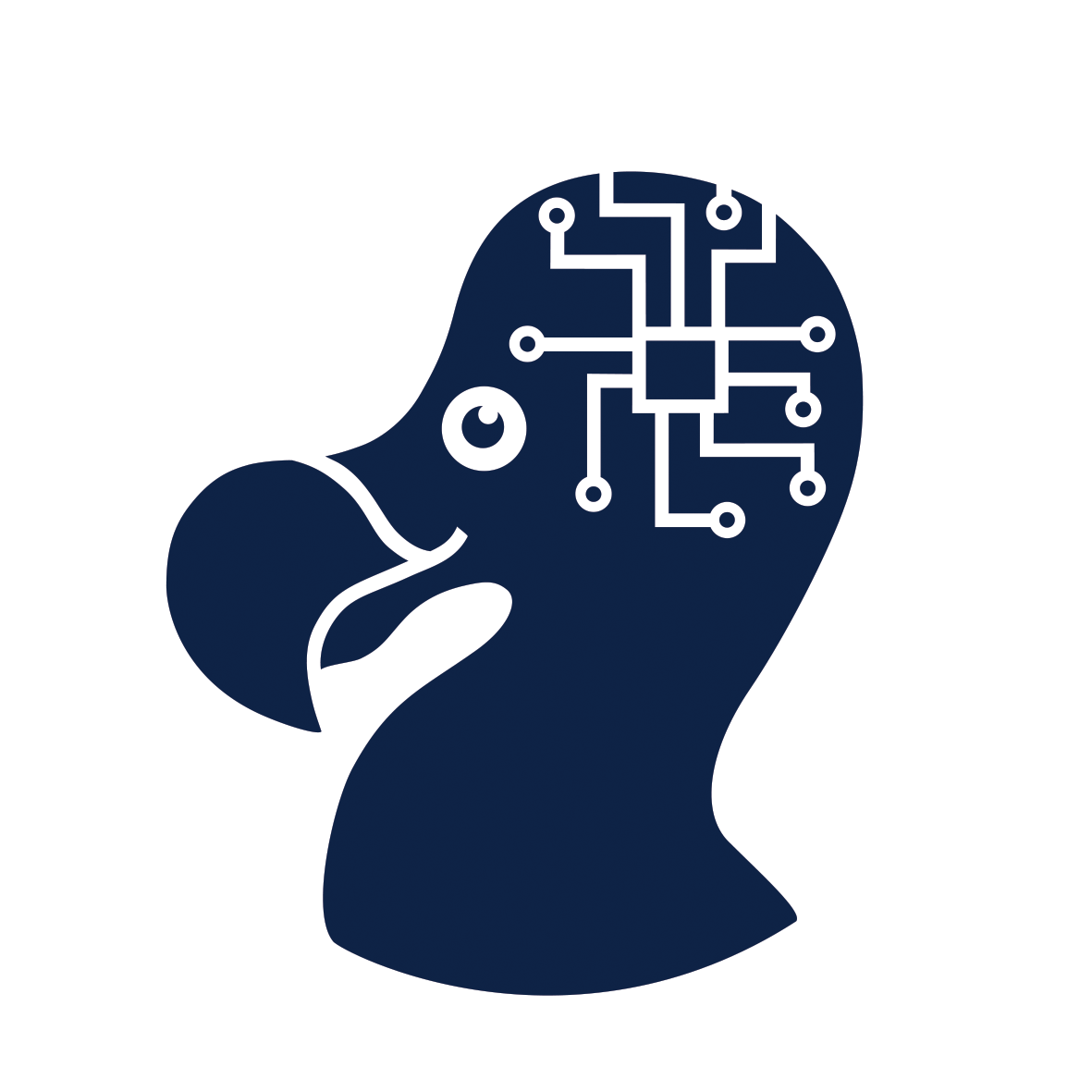 8
IEEE ICASSP 2022
Building Realistic FL Environments
Partition 
Centralized pre-training: Train on half of the data samples with a small subset of speakers (warm-up).

Cross-silo FL: Few clients, similar data distribution, high availability during all rounds.
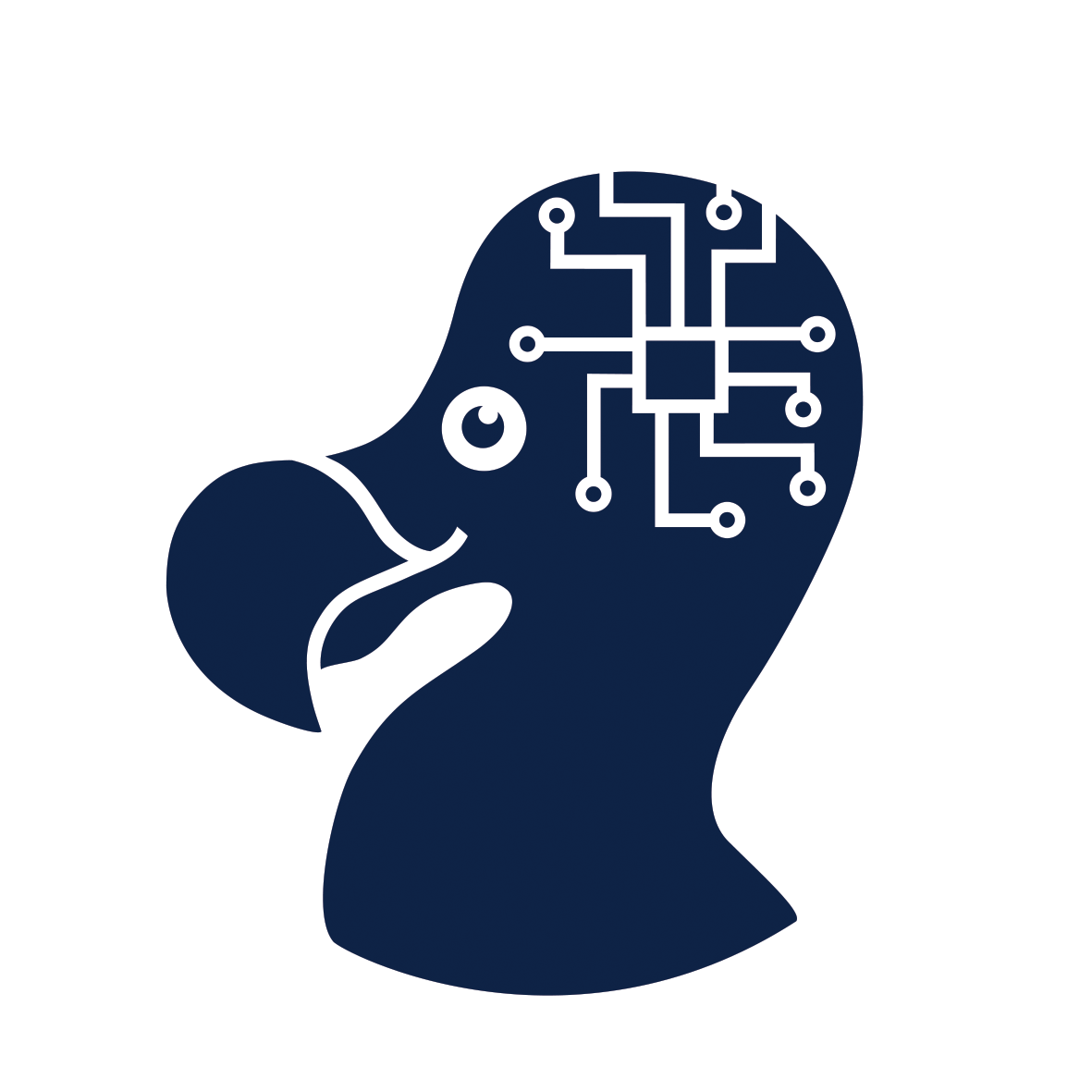 8
IEEE ICASSP 2022
Building Realistic FL Environments
Partition 
Centralized pre-training: Train on half of the data samples with a small subset of speakers (warm-up).

Cross-silo FL: Few clients, similar data distribution, high availability during all rounds.
	      —  Splitting dataset in 10 random partitions with no overlapping speakers.
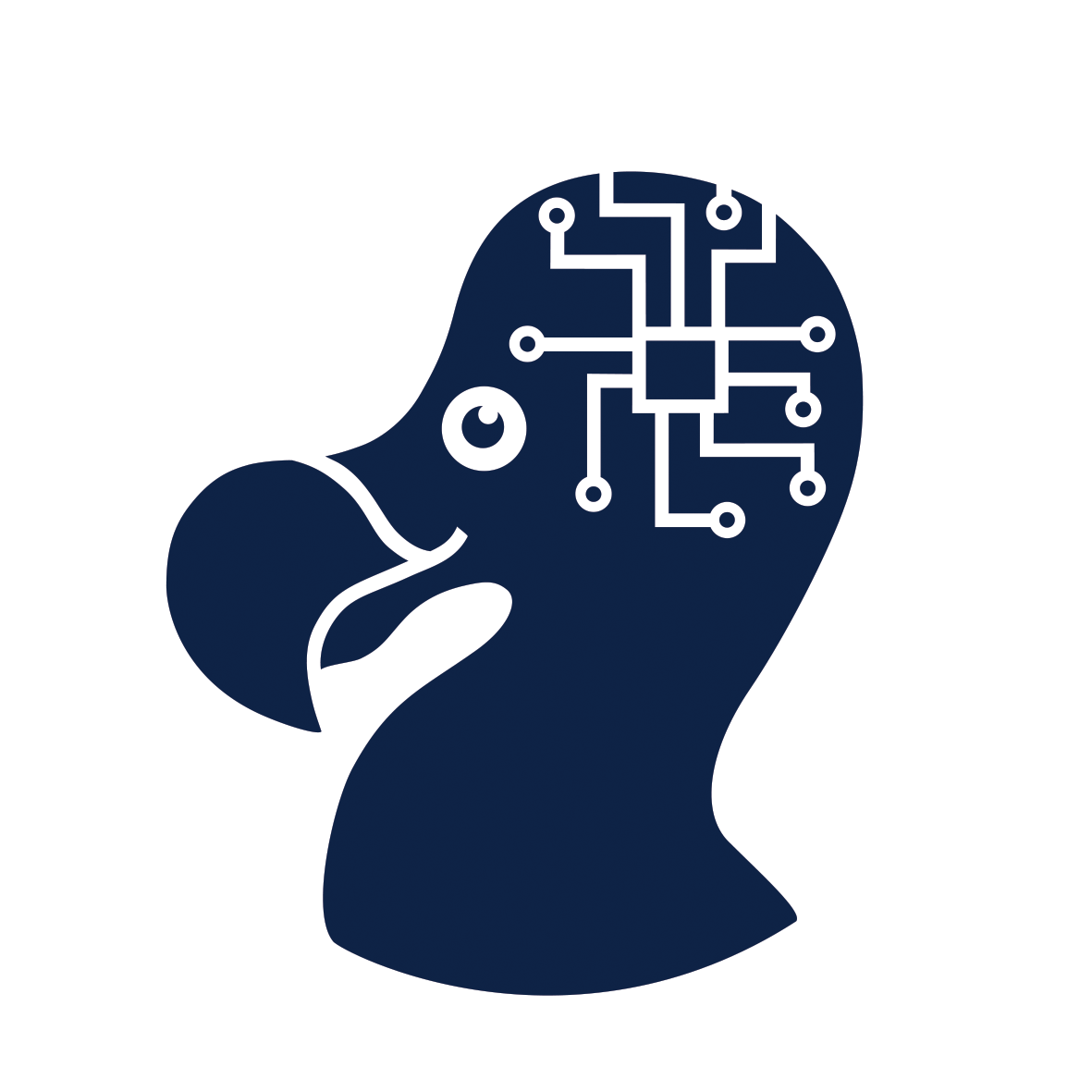 8
IEEE ICASSP 2022
Building Realistic FL Environments
Partition 
Centralized pre-training: Train on half of the data samples with a small subset of speakers (warm-up).

Cross-silo FL: Few clients, similar data distribution, high availability during all rounds.
	      —  Splitting dataset in 10 random partitions with no overlapping speakers.

Cross-device FL: Thousands of clients, very different data distributions (non-IID), each
participating in just a few rounds.
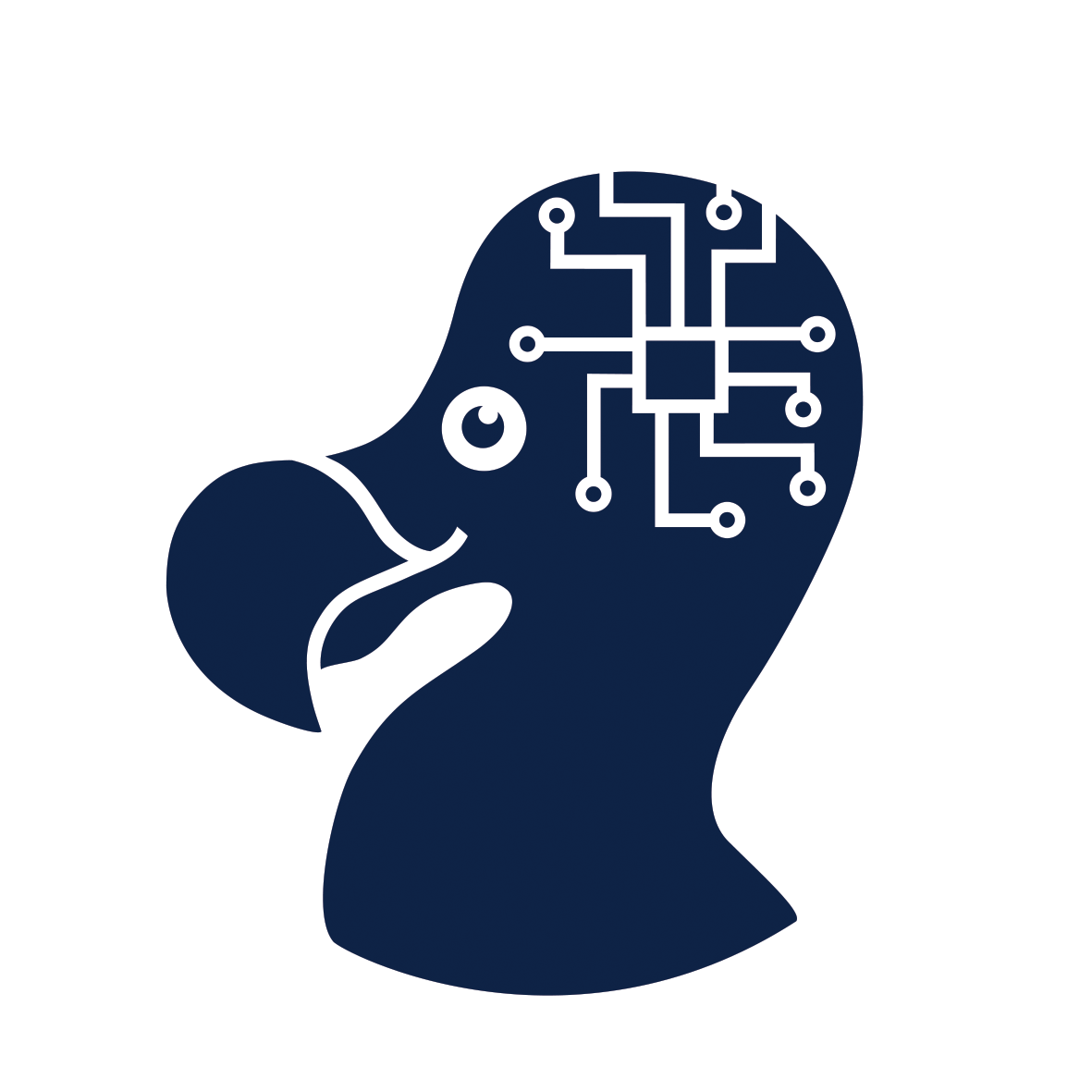 8
IEEE ICASSP 2022
Building Realistic FL Environments
Partition 
Centralized pre-training: Train on half of the data samples with a small subset of speakers (warm-up).

Cross-silo FL: Few clients, similar data distribution, high availability during all rounds.
	      —  Splitting dataset in 10 random partitions with no overlapping speakers.

Cross-device FL: Thousands of clients, very different data distributions (non-IID), each 

	  —  Single speaker using their individual devices.
       Dividing datasets based on users ID into 4095 and 649 partitions for Fr & It.
participating in just a few rounds.
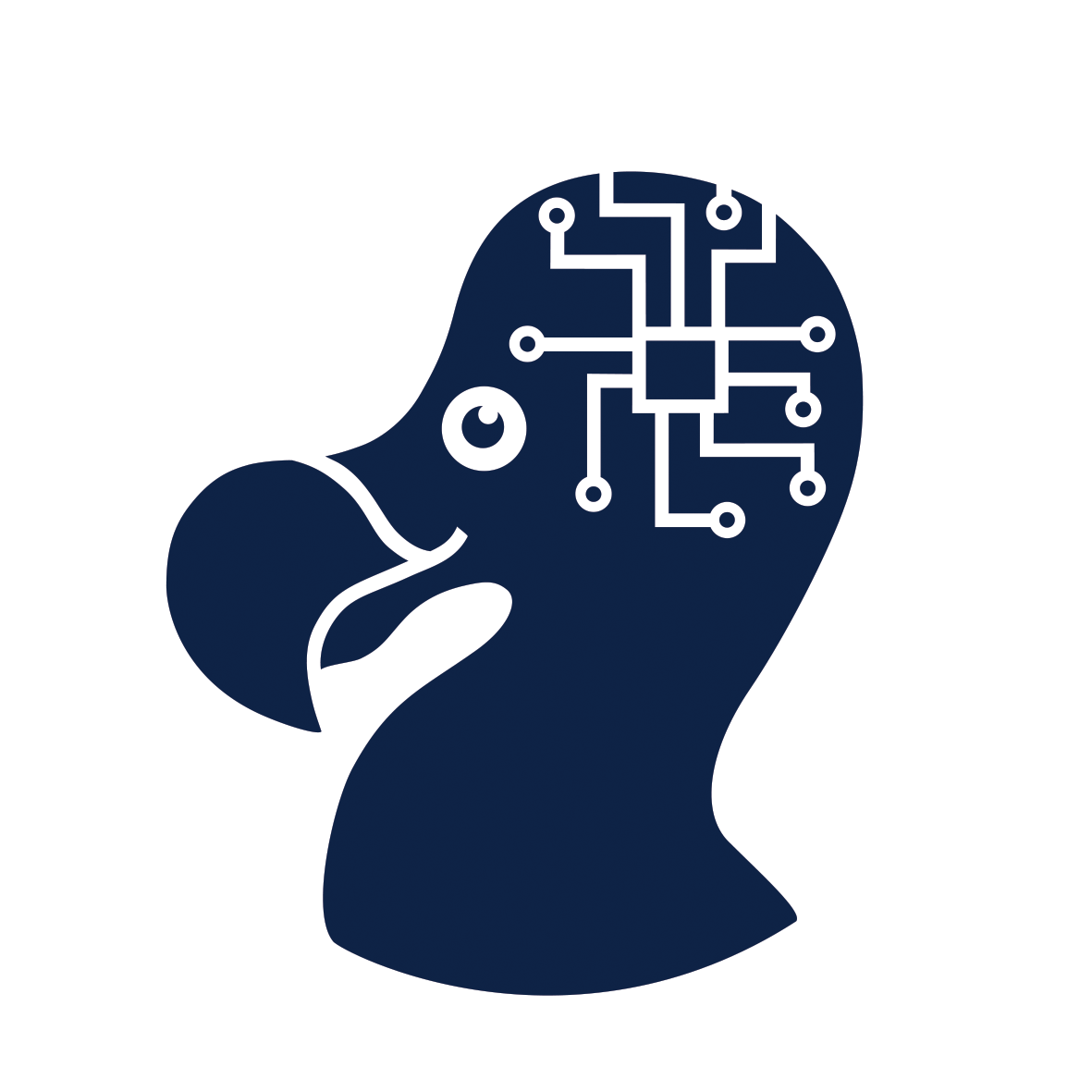 8
IEEE ICASSP 2022
Building Realistic FL Environments
Partition 
Centralized pre-training: Train on half of the data samples with a small subset of speakers (warm-up).

Cross-silo FL: Few clients, similar data distribution, high availability during all rounds.
	      —  Splitting dataset in 10 random partitions with no overlapping speakers.

Cross-device FL: Thousands of clients, very different data distributions (non-IID), each 

	  —  Single speaker using their individual devices.
       Dividing datasets based on users ID into 4095 and 649 partitions for Fr & It.
  —  Two users per device. splitting 2036 clients for Fr.
participating in just a few rounds.
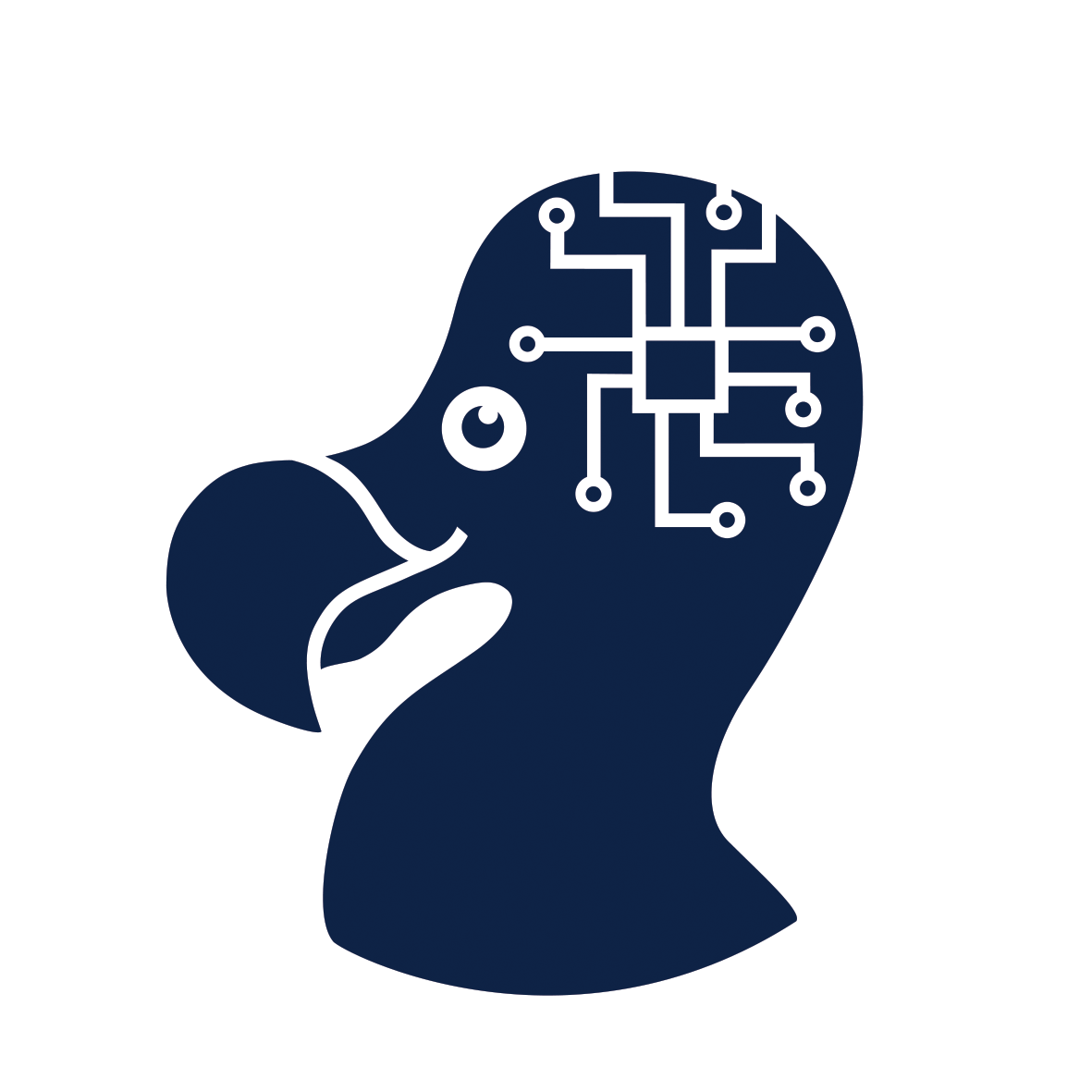 8
IEEE ICASSP 2022
Building Realistic FL Environments
Partition 
Centralized pre-training: Train on half of the data samples with a small subset of speakers (warm-up).

Cross-silo FL: Few clients, similar data distribution, high availability during all rounds.
	      —  Splitting dataset in 10 random partitions with no overlapping speakers.

Cross-device FL: Thousands of clients, very different data distributions (non-IID), each 

	  —  Single speaker using their individual devices.
       Dividing datasets based on users ID into 4095 and 649 partitions for Fr & It.
  —  Two users per device. splitting 2036 clients for Fr.
participating in just a few rounds.
Model
Seq2Seq model trained with the joint CTC-attention objective.
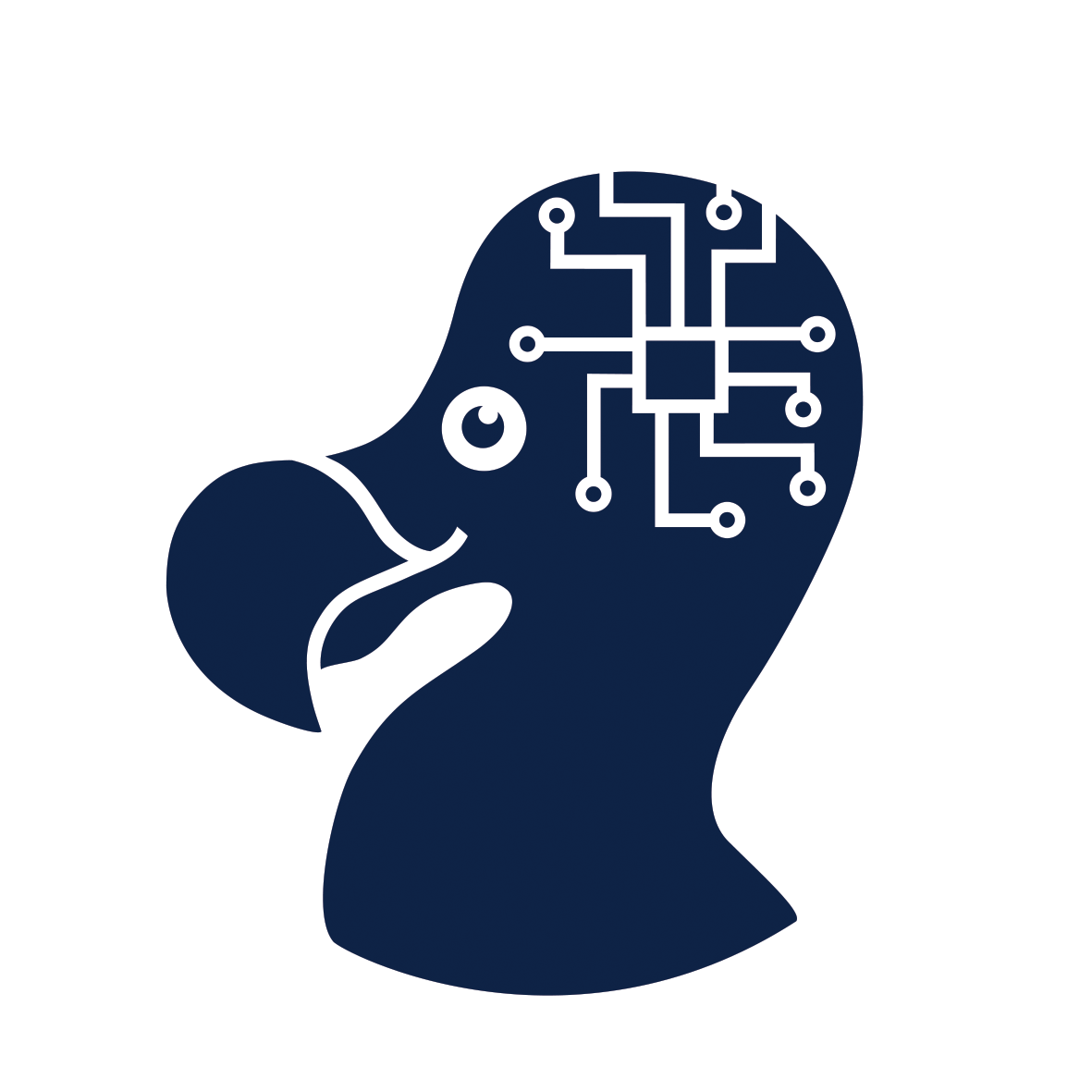 8
IEEE ICASSP 2022
Experimental Results
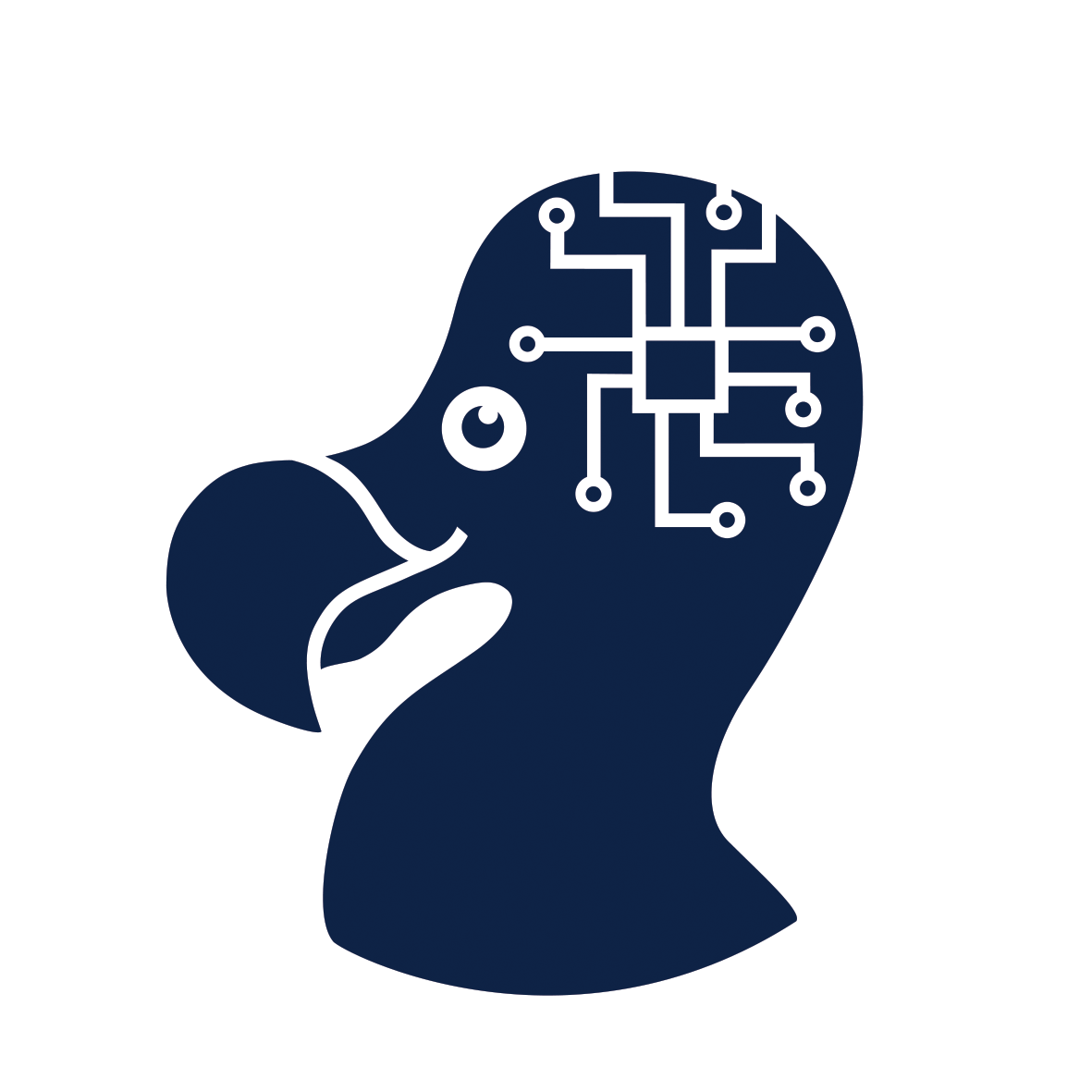 9
IEEE ICASSP 2022
Experimental Results
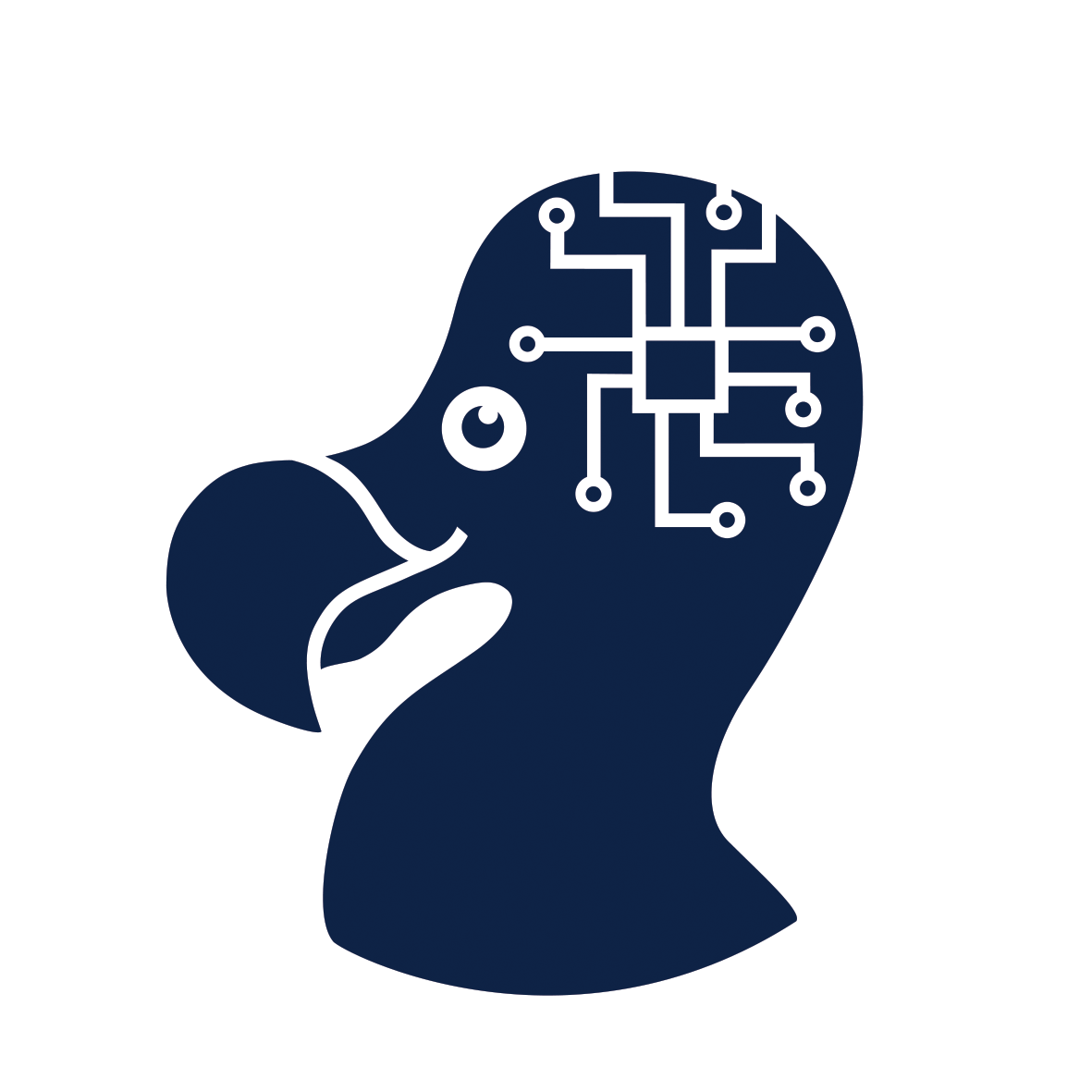 9
IEEE ICASSP 2022
Experimental Results
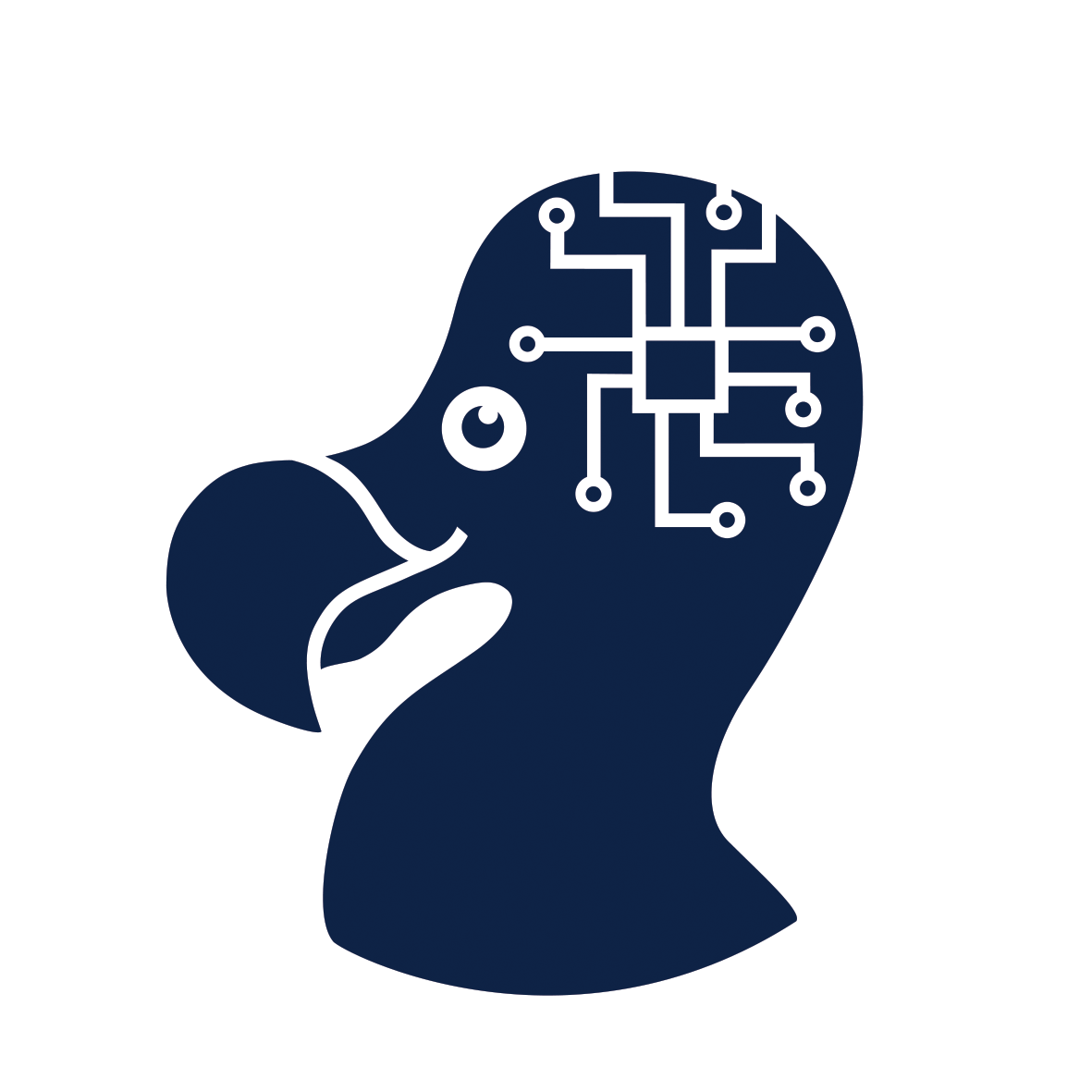 9
IEEE ICASSP 2022
Experimental Results
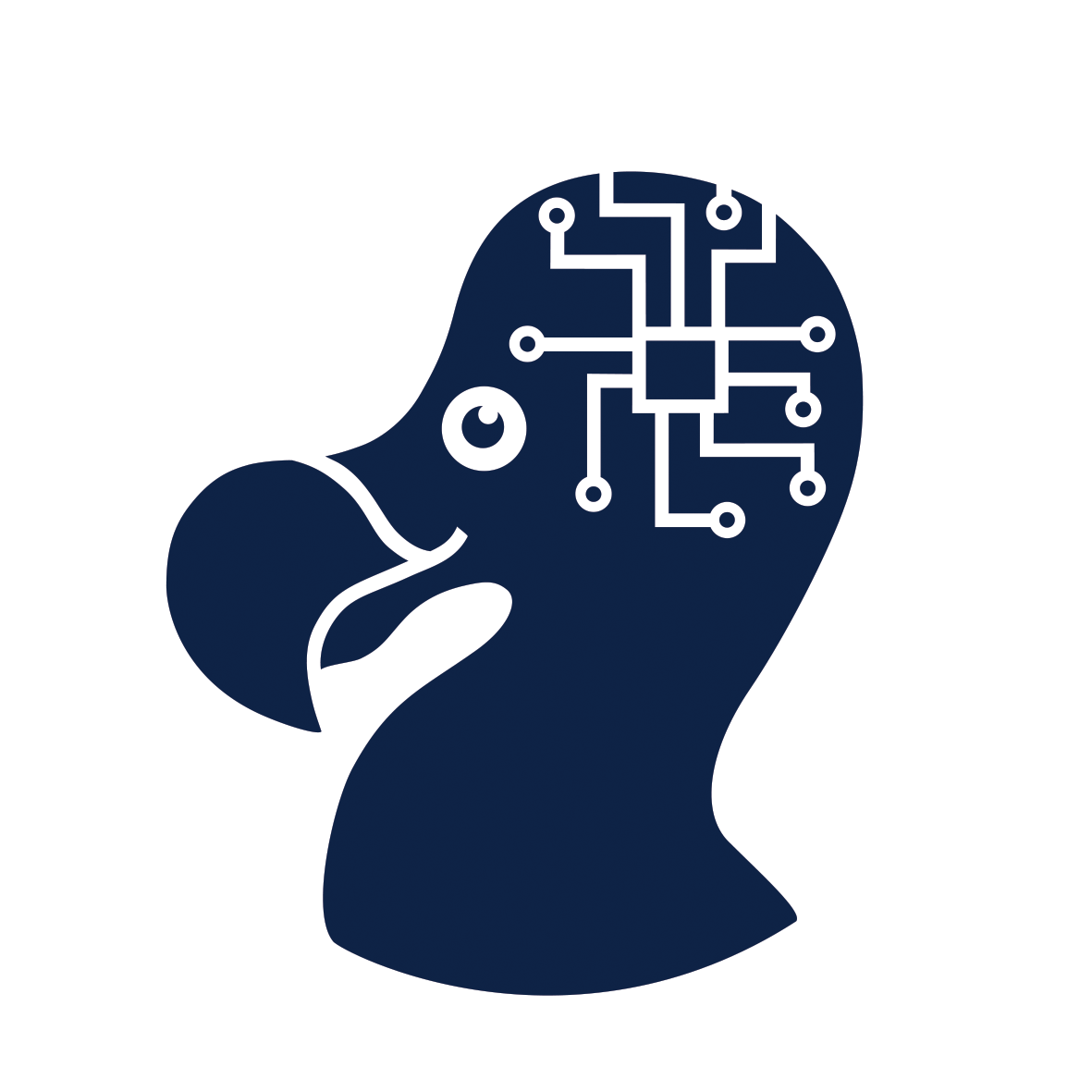 9
IEEE ICASSP 2022
Experimental Results
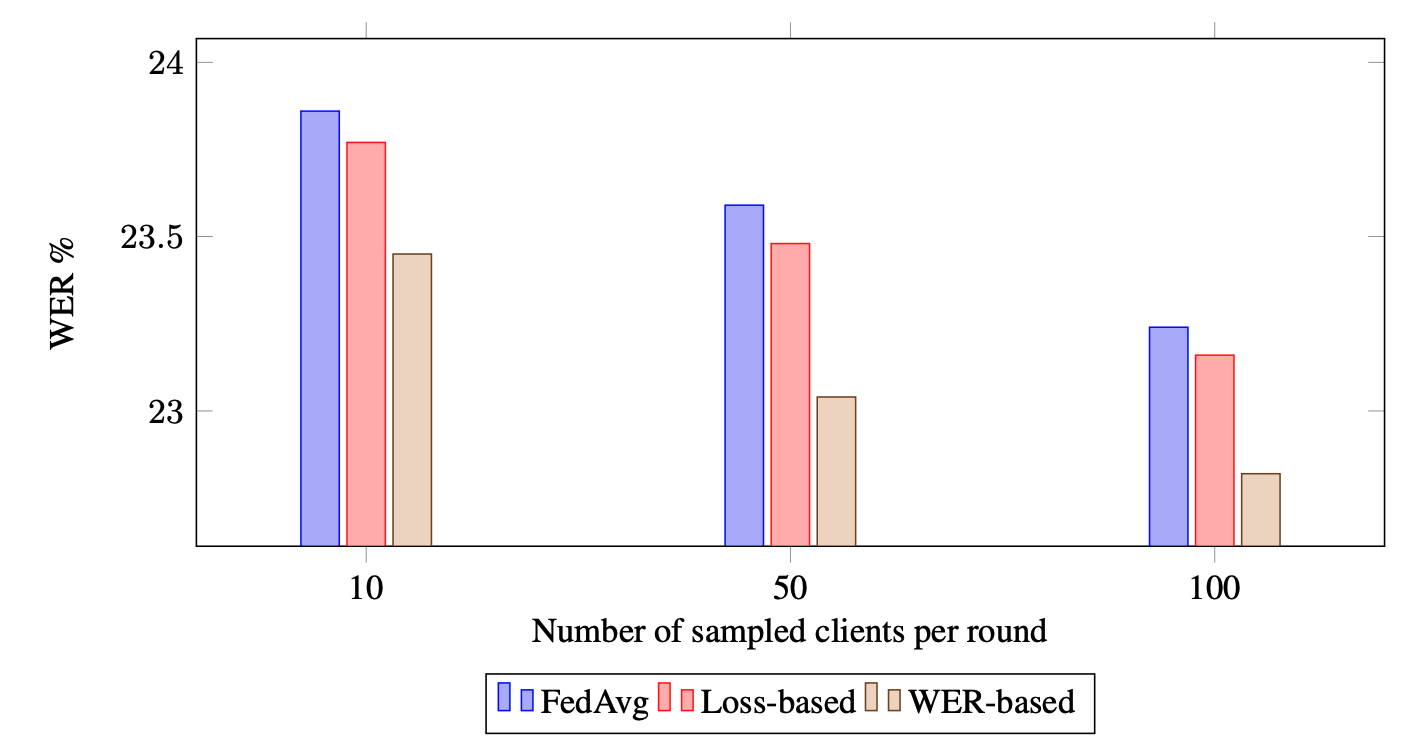 Speech recognition performance when varying the number of sampled clients per round for the 4k-client setting on CV French.
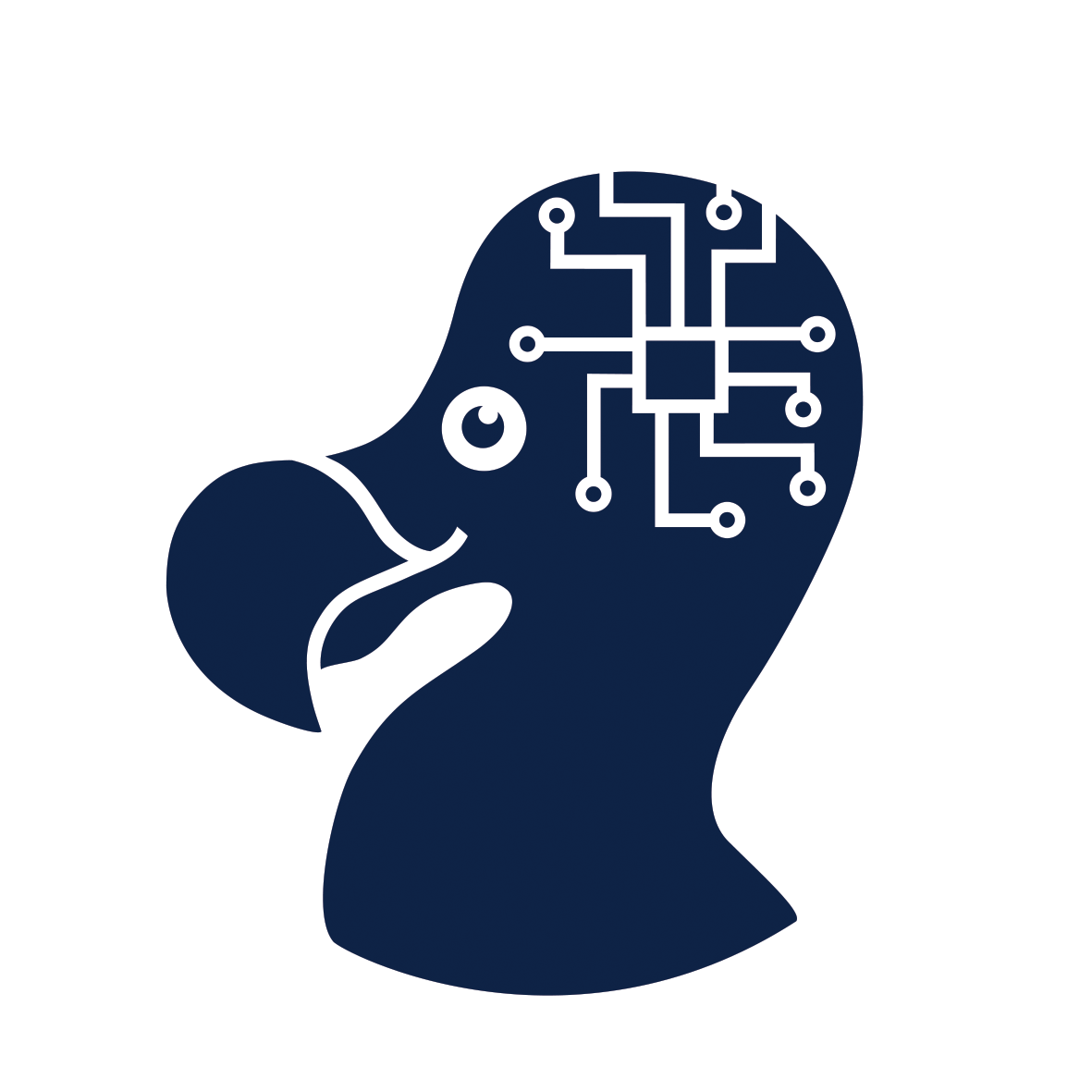 10
IEEE ICASSP 2022
End-to-End Speech Recognition from Federated Acoustic Models
Thanks! Any questions?
Email: yg381@cam.ac.uk
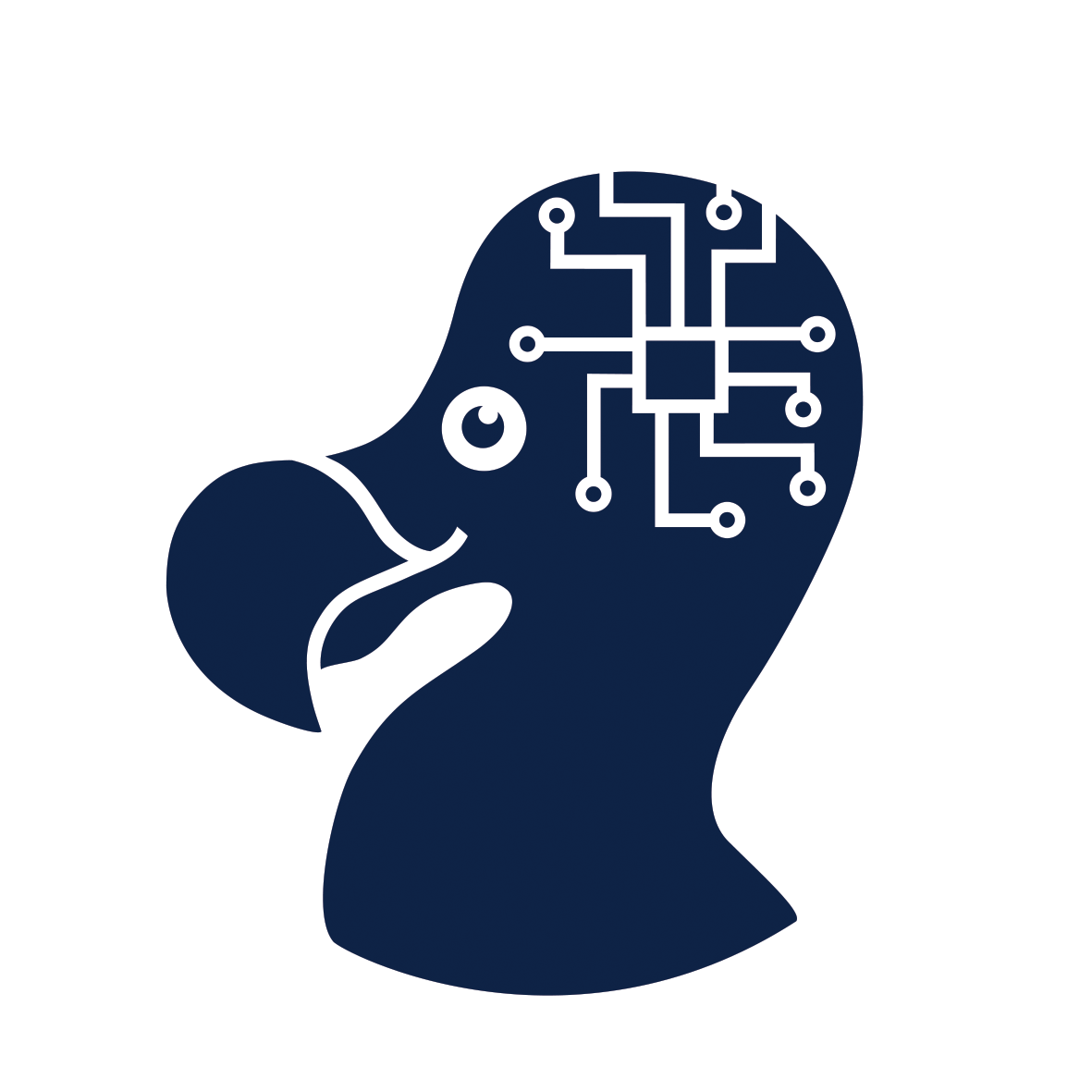 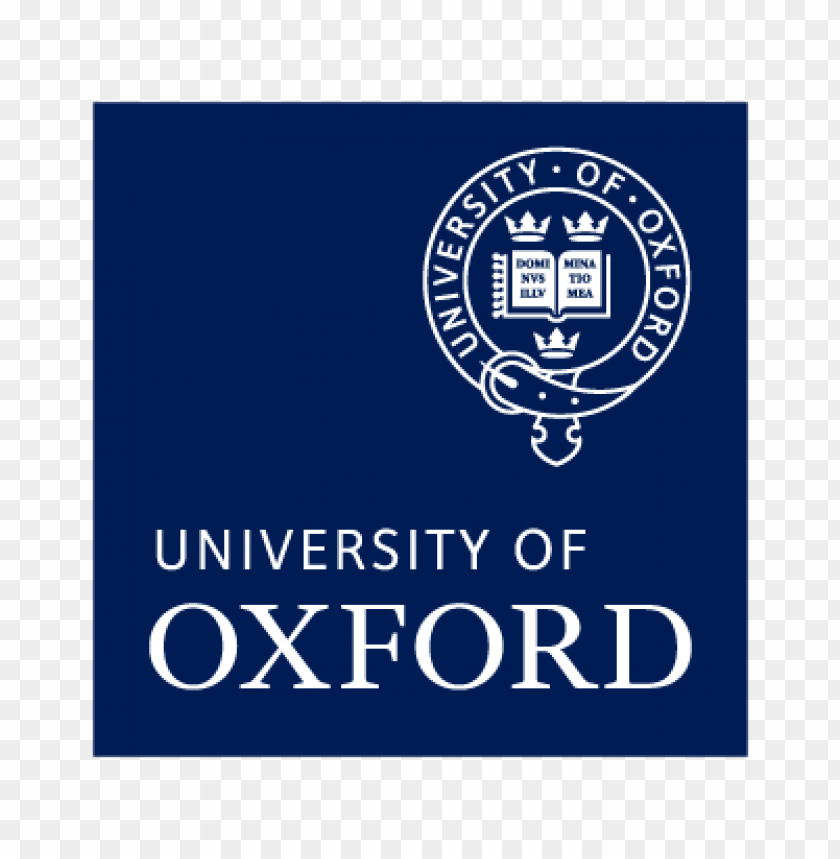 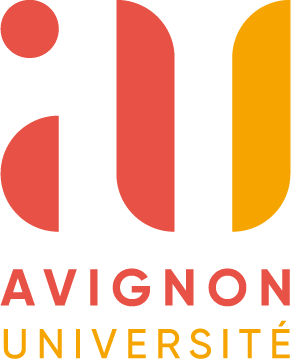 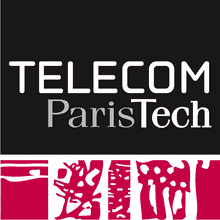 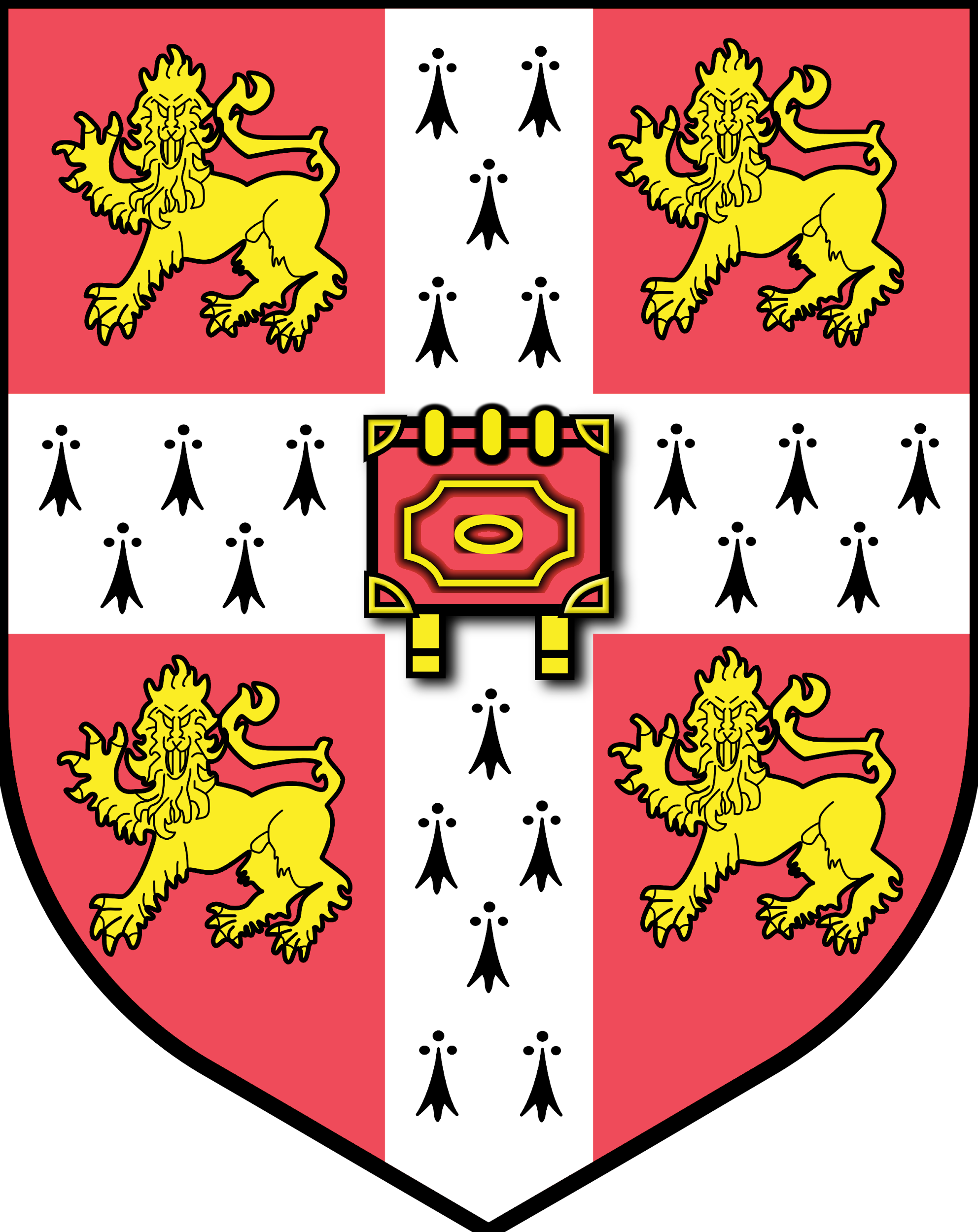 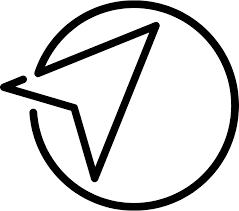